“Big Idea” Question
Intro
Review Concepts
Check-In Questions
Teacher Demo
Vocabulary
Student-Friendly Definition
Examples & Non-Examples
Morphological Word Parts
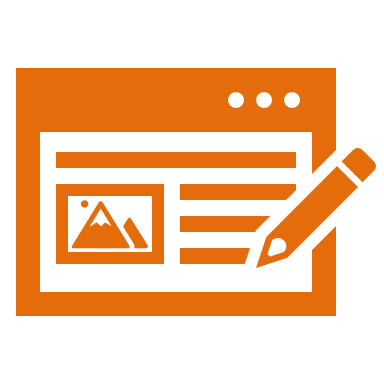 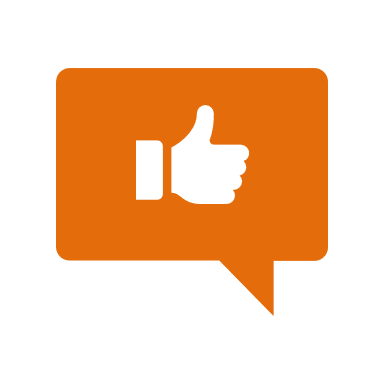 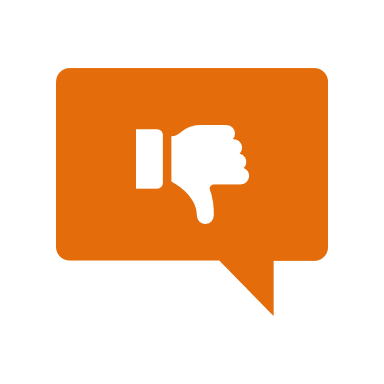 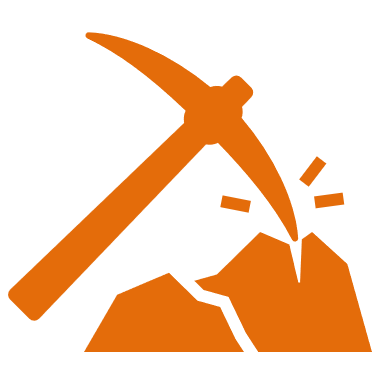 Simulation/Activity
[Speaker Notes: OK everyone, get ready for our next lesson.  Just as a reminder, these are the different components that our lesson may include, and you’ll see these icons in the top left corner of each slide so that you can follow along more easily!]
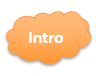 Dalton’s Atomic Theory
[Speaker Notes: Today, we are going to look at the development of the atomic theory. We’ll start by defining Dalton’s atomic model.]
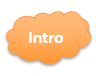 Thomson’s Atomic Model
-
+
-
+
-
-
+
+
-
+
-
+
+
+
-
+
[Speaker Notes: Then we are are going to look at Thomson’s modifications, or Thomson’s atomic model.]
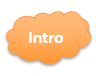 Rutherford Atomic Model
[Speaker Notes: Then we will define Rutherford’s Atomic Model.]
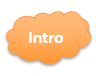 Bohr’s Atomic Model
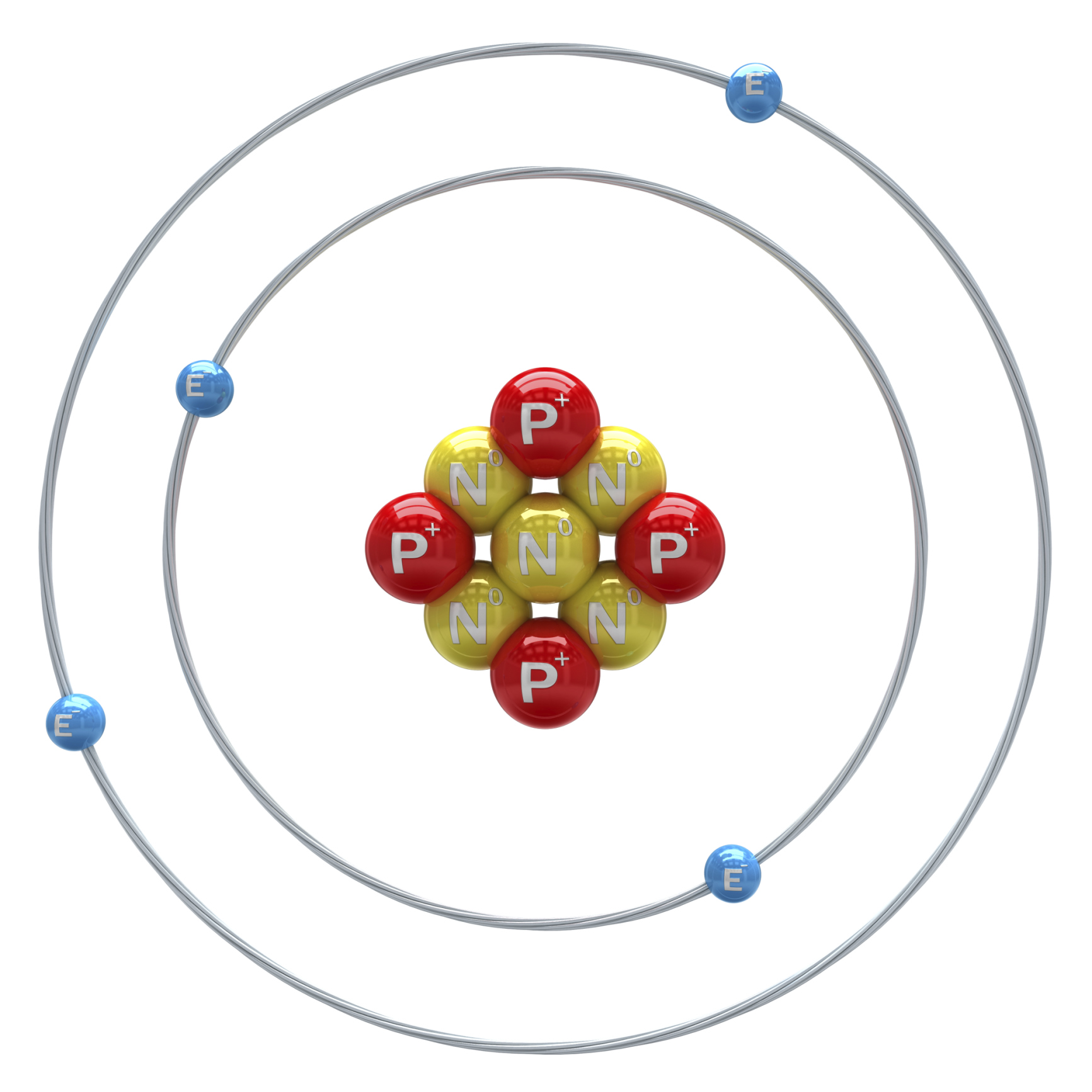 [Speaker Notes: Bohr’s Atomic Model will also be discussed.]
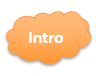 Modern Atomic Model
[Speaker Notes: And finally we will address the modern atomic model.]
Big Question: How are the various atomic models related to what we know as the modern atomic model today?
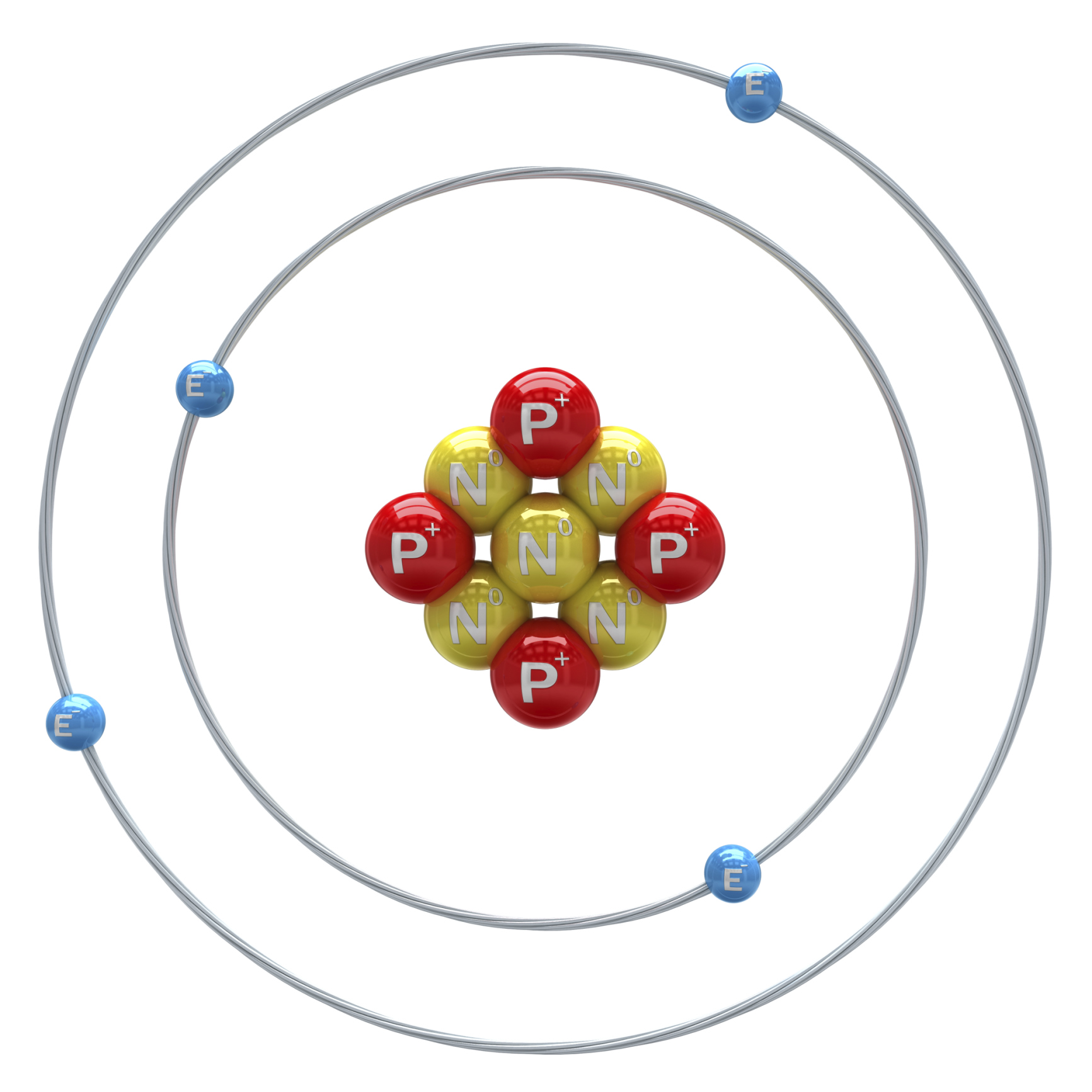 [Speaker Notes: Our Big Question is: How are the various atomic models related to what we know as the modern atomic model today? 

[Pause and illicit predictions from students.]

I love all these thoughtful scientific hypotheses!  Be sure to keep this question and your predictions in mind as we move through these next few lessons, and we’ll continue to revisit it.]
Atomic Model Development
[Speaker Notes: Let’s think through an example to get us ready to talk about this.]
Model
[Speaker Notes: A model is a representation of characteristics of an object.]
Model
Object
[Speaker Notes: Here the car on the left is a model for the car on the right.]
Object
[Speaker Notes: To begin building a model, you need to know specific characteristics.]
What are characteristics of the car?
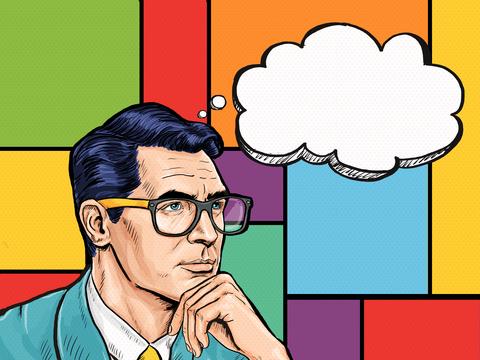 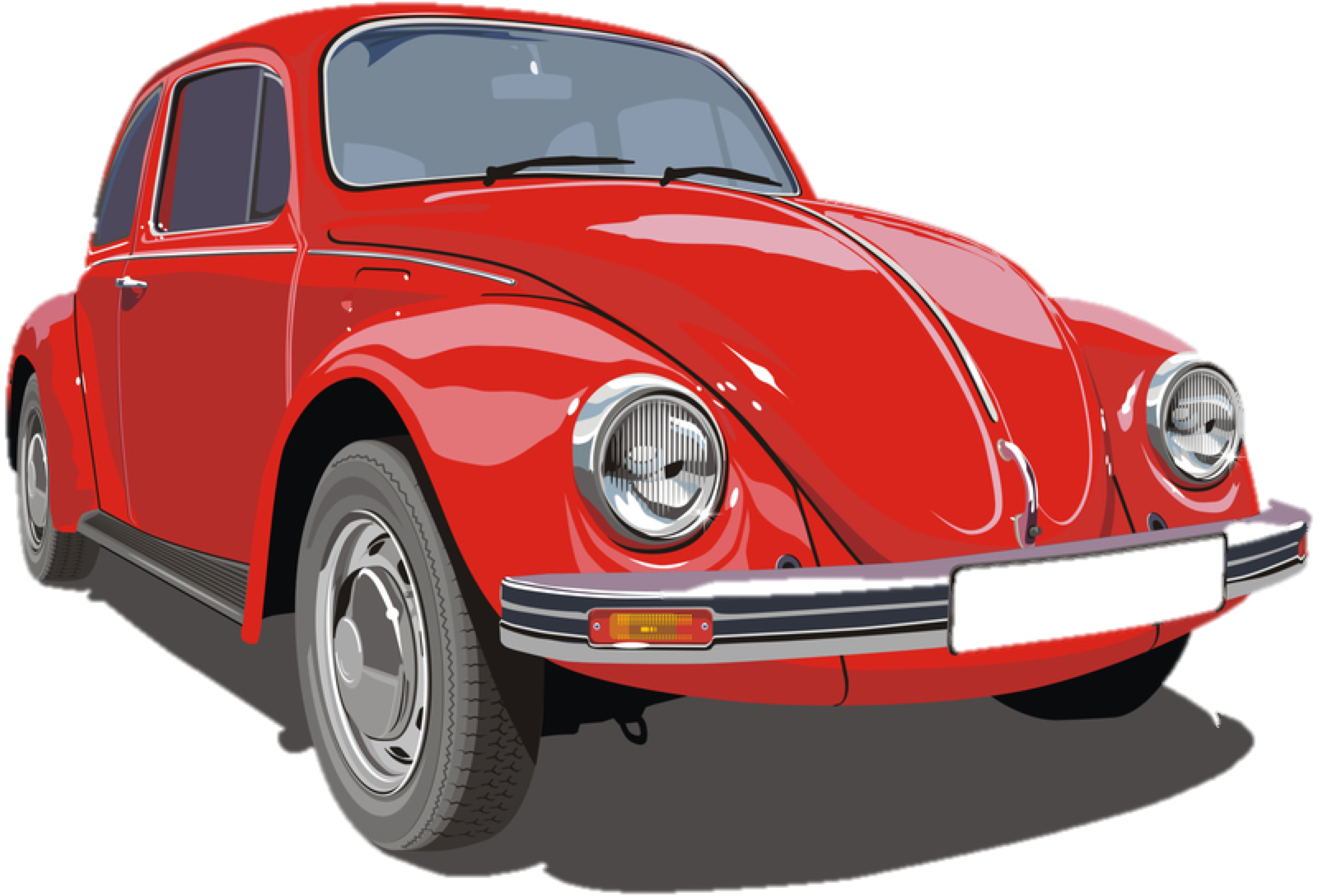 [Speaker Notes: What are characteristics of the car?]
What are characteristics of the atom?
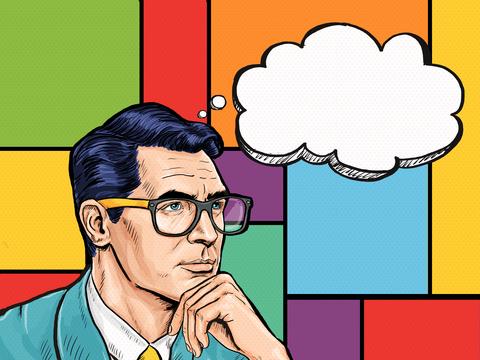 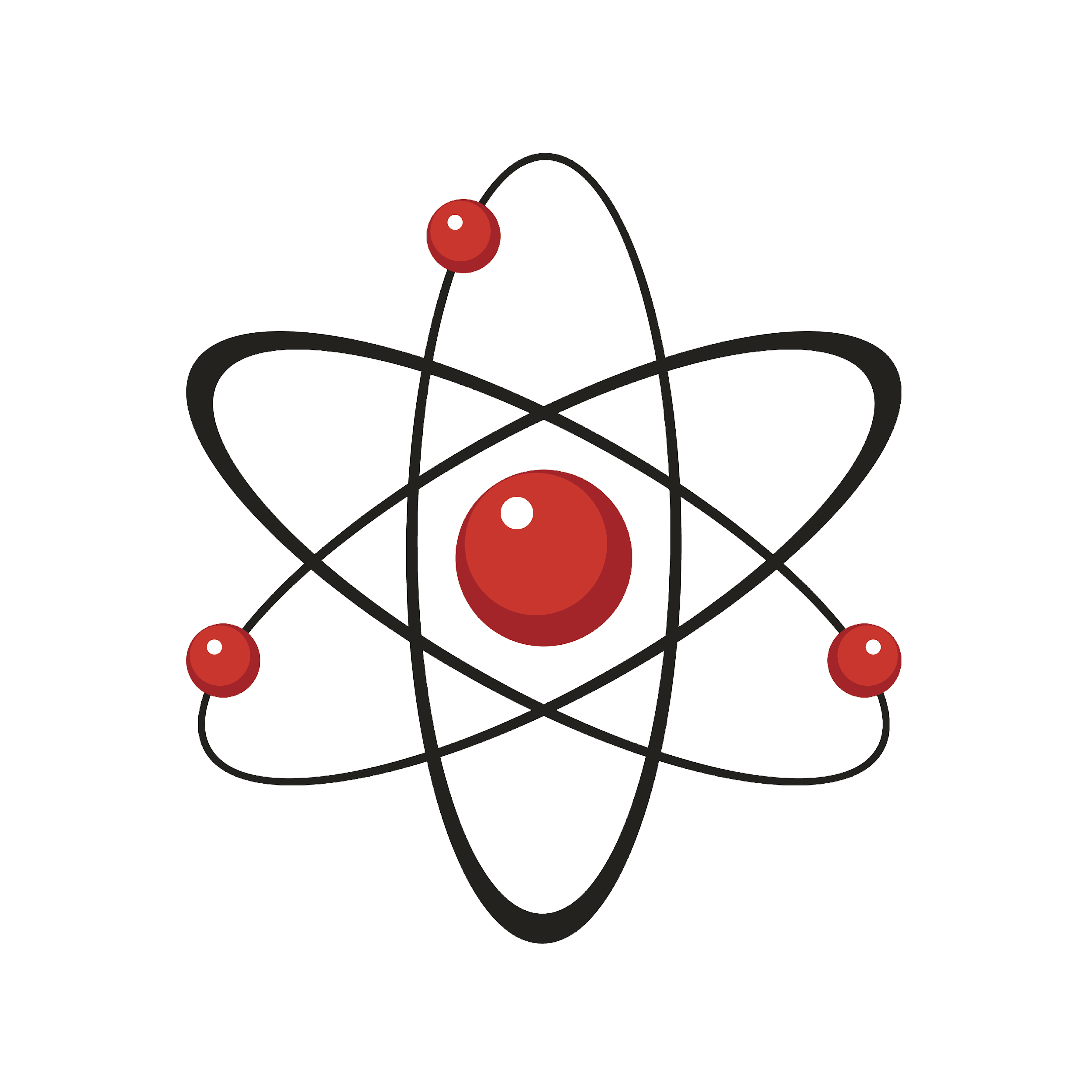 [Speaker Notes: As scientists learned more about the characteristics of atoms, they built different models. These combined models help us to understand what we know about atoms today.]
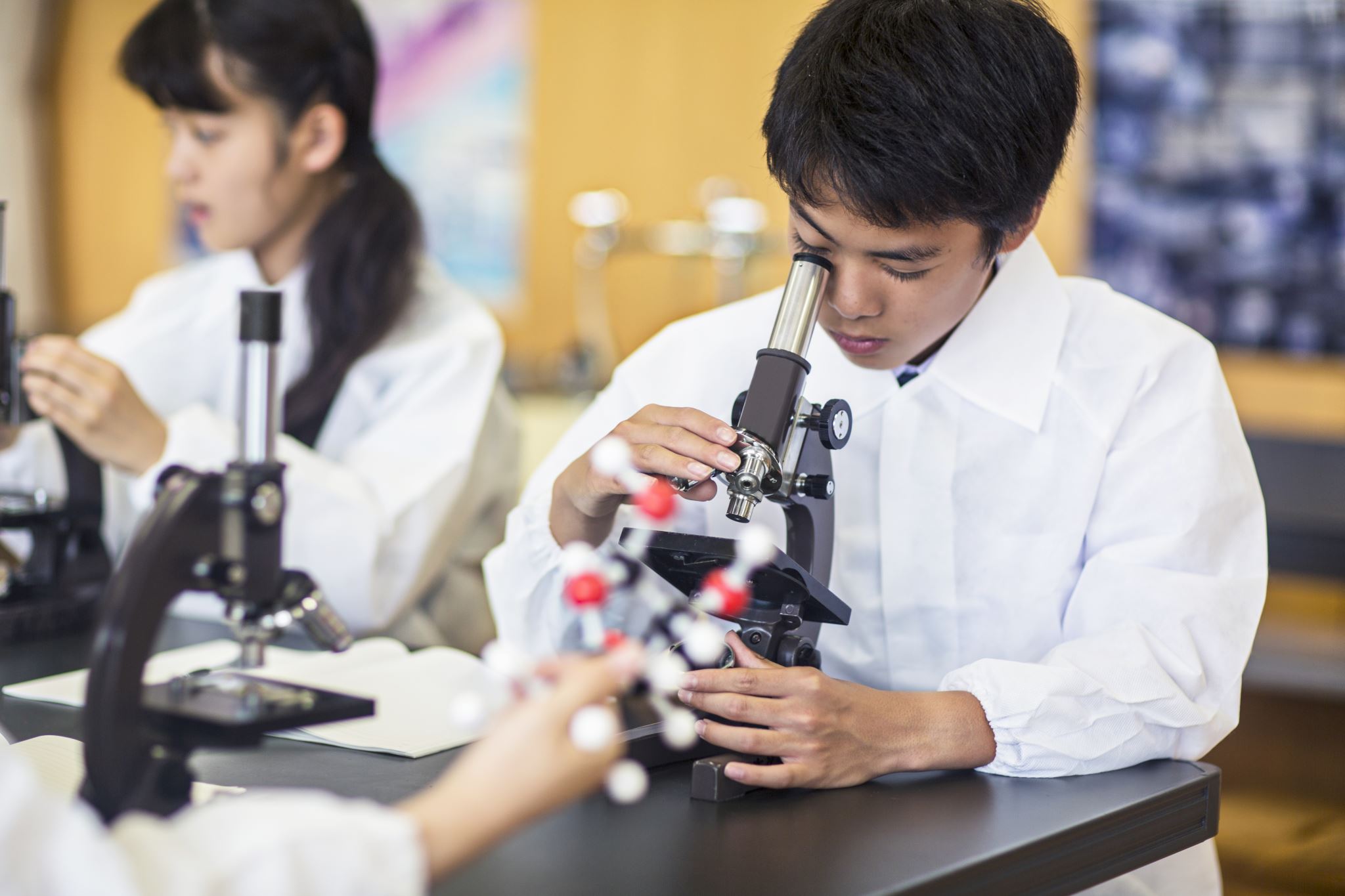 [Speaker Notes: As we define and explain each of the models, think about how the different scientists made observations that helped to build what we know about atoms today.]
[Speaker Notes: Before we move on to our new vocabulary term, let’s review some other words & concepts that you already learned and make sure you are firm in your understanding.]
Atom: smallest whole unit of matter
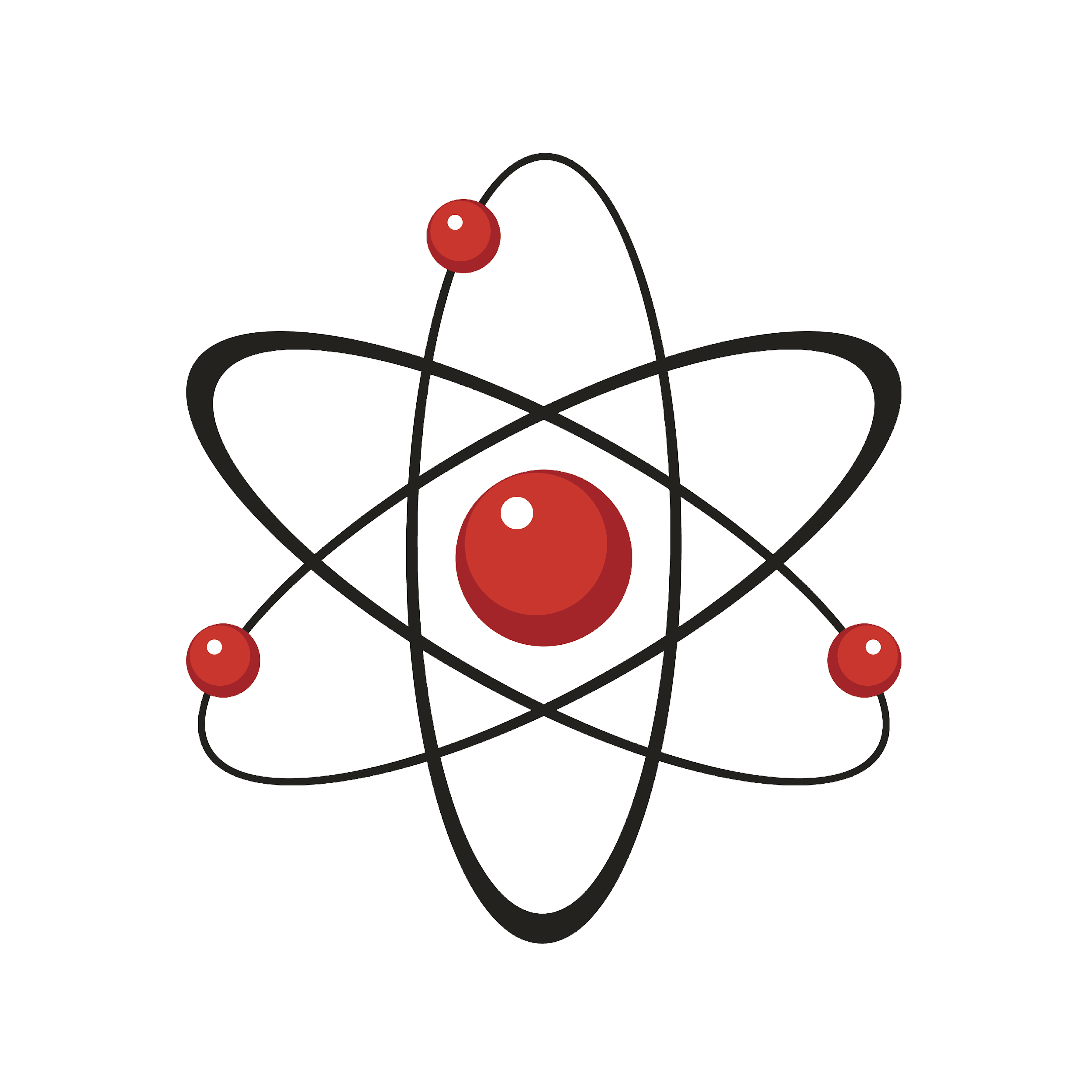 [Speaker Notes: An atom is the smallest whole unit of matter.]
Protons: positively charged particles found in the nucleus, the center of the atom
Proton
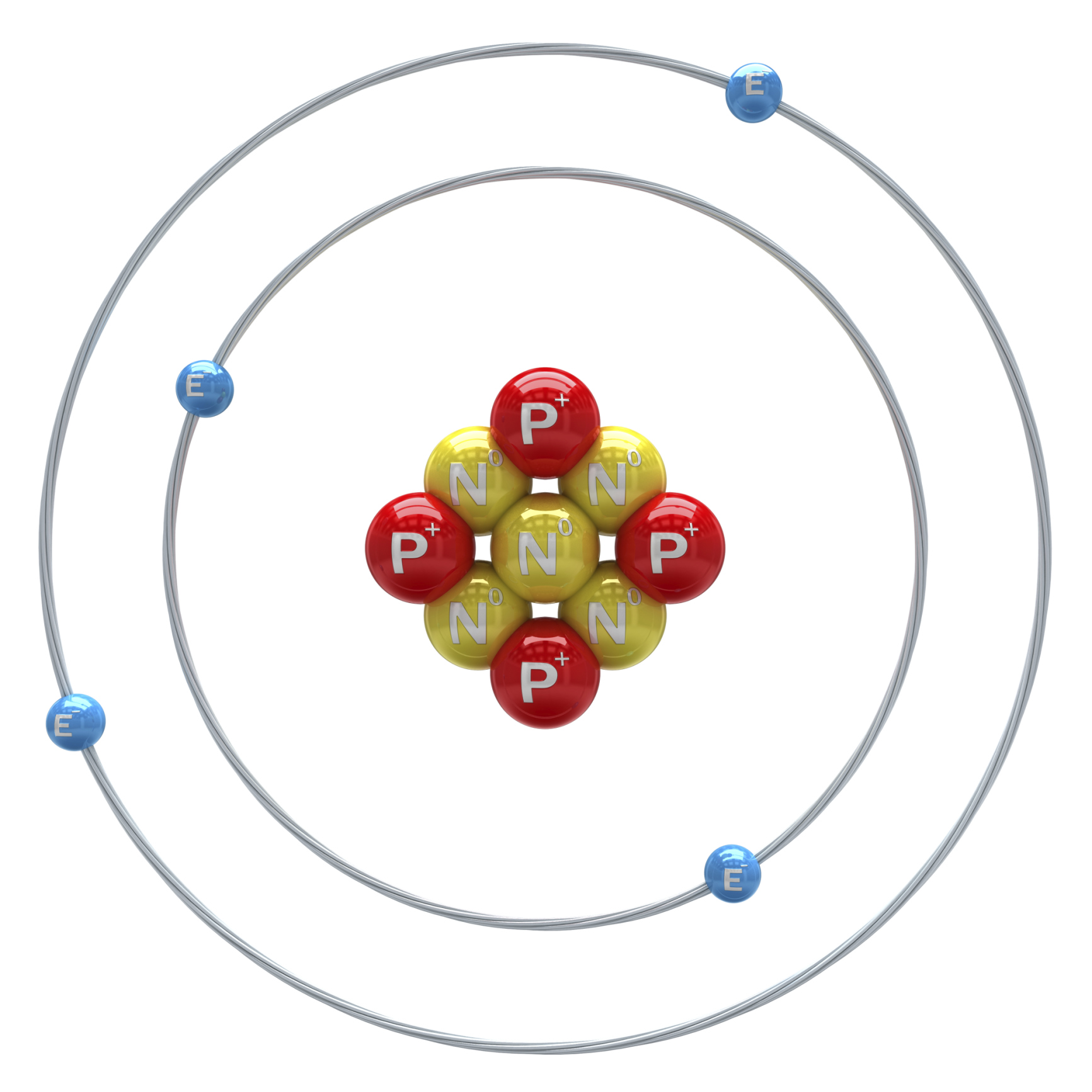 Nucleus
[Speaker Notes: Protons are positively charged particles found in the nucleus, the center of the atom.]
One proton = Hydrogen atom Two protons = Helium atom
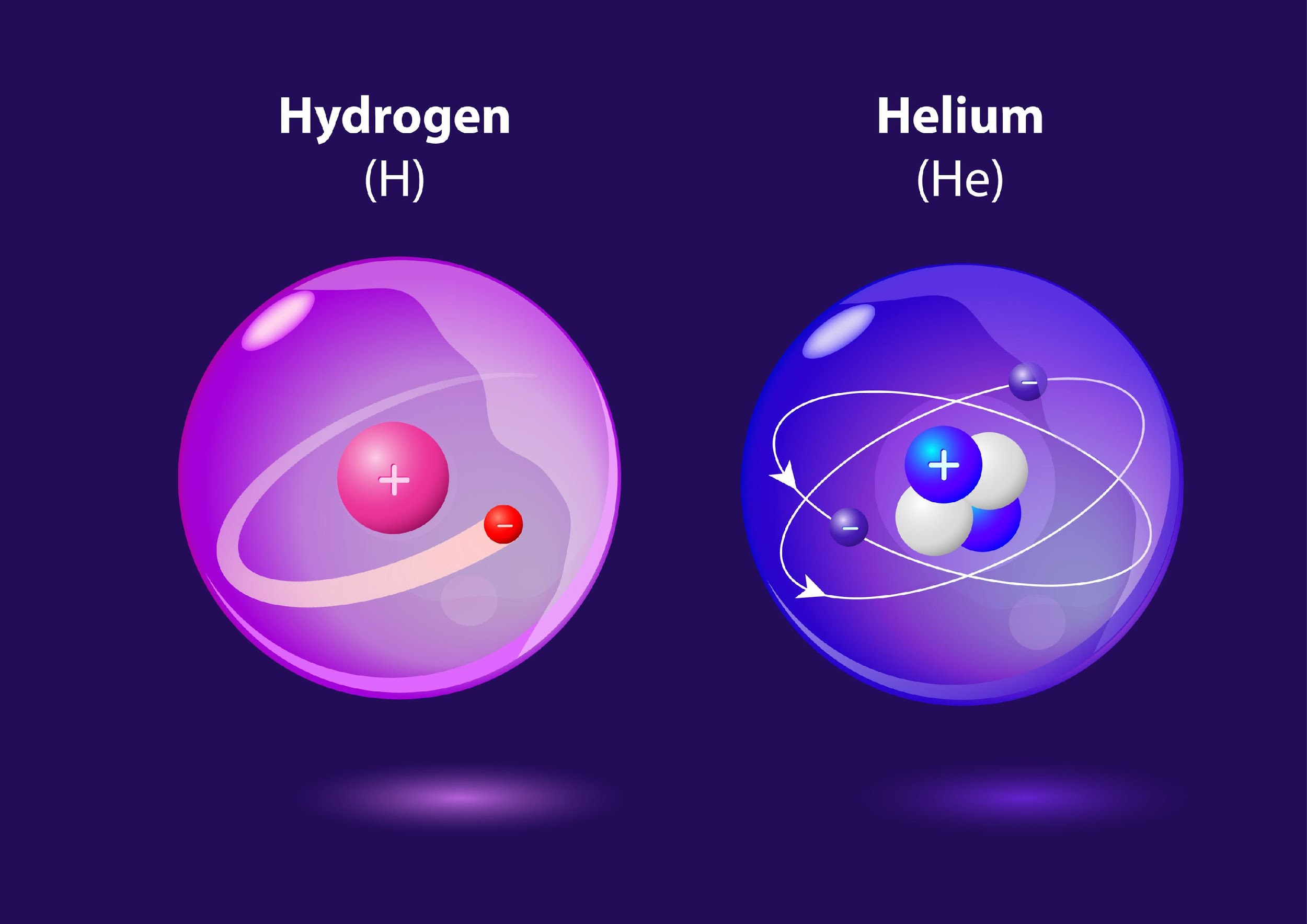 [Speaker Notes: The number of protons in an atom lets you know which type of element it is. If two atoms have different numbers of protons, then that are different elements. For example, an atom of hydrogen has one proton and an atom of helium has two protons.]
[Speaker Notes: Now let’s pause for a moment to check your understanding.]
What is an atom?
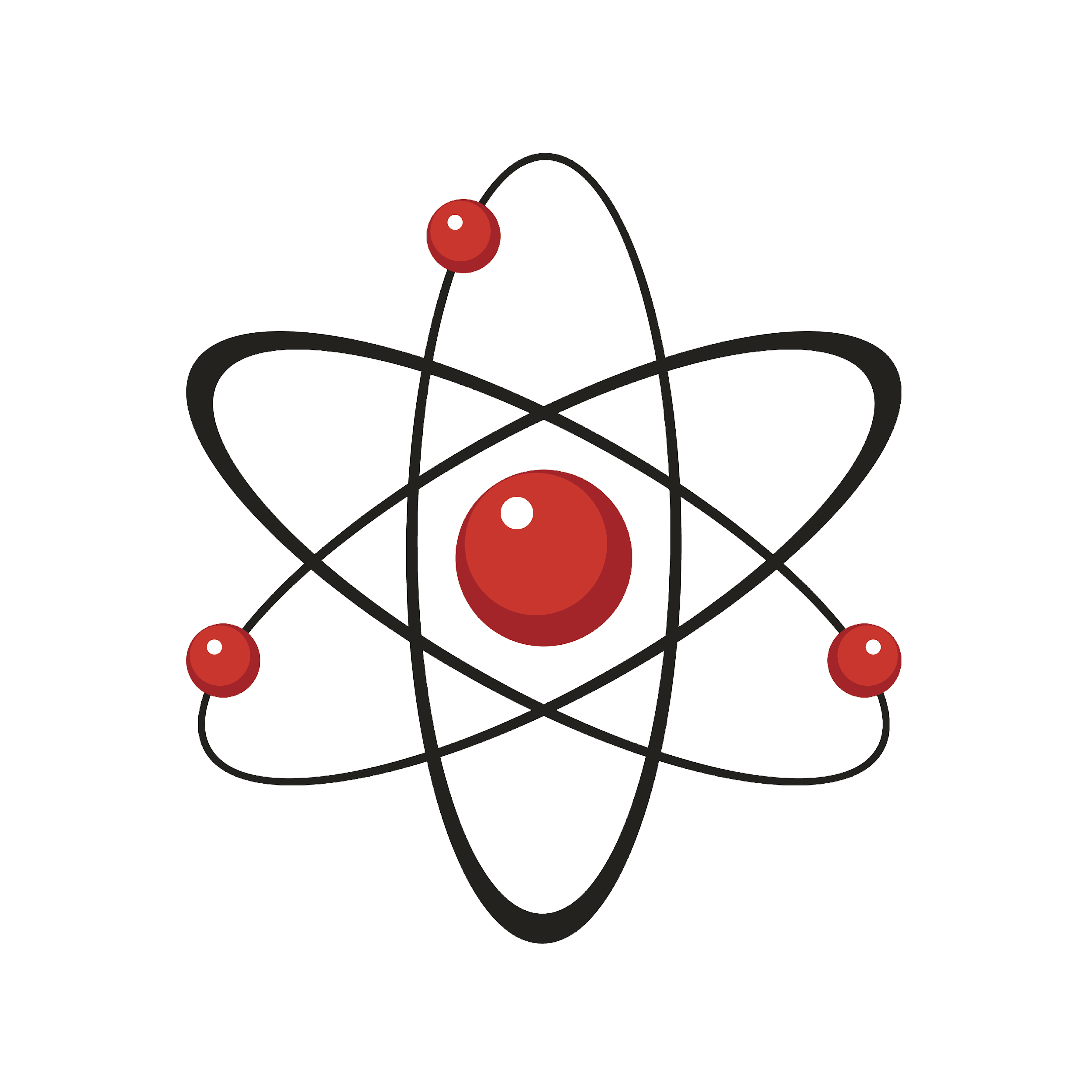 [Speaker Notes: What is an atom? 

[The smallest whole unit of matter.]]
What is a proton? And what can the number of protons tell us?
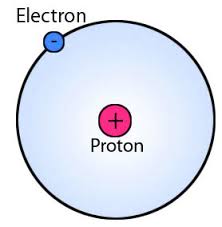 [Speaker Notes: What is a proton? And what can the number of protons tell us? 

[Protons are positively charged particles found in the nucleus, the center of the atom.
The number of protons in an atom lets you know which type of element it is. If two atoms have different numbers of protons, then that are different elements. For example, an atom of hydrogen has one proton and an atom of helium has two protons.]]
Dalton’s Atomic Model
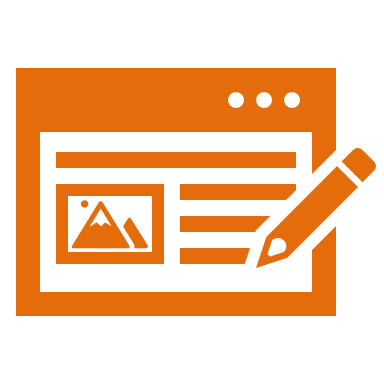 [Speaker Notes: Now that we’ve reviewed, let’s define our new term, Dalton’s Atomic Model.]
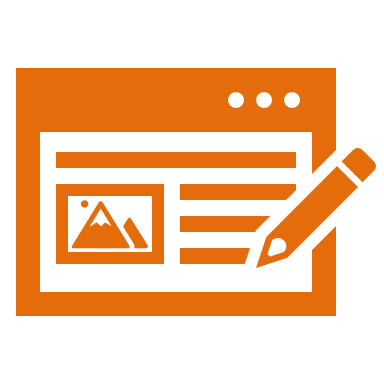 Dalton’s Model: a list of observations that defines four characteristics of atoms
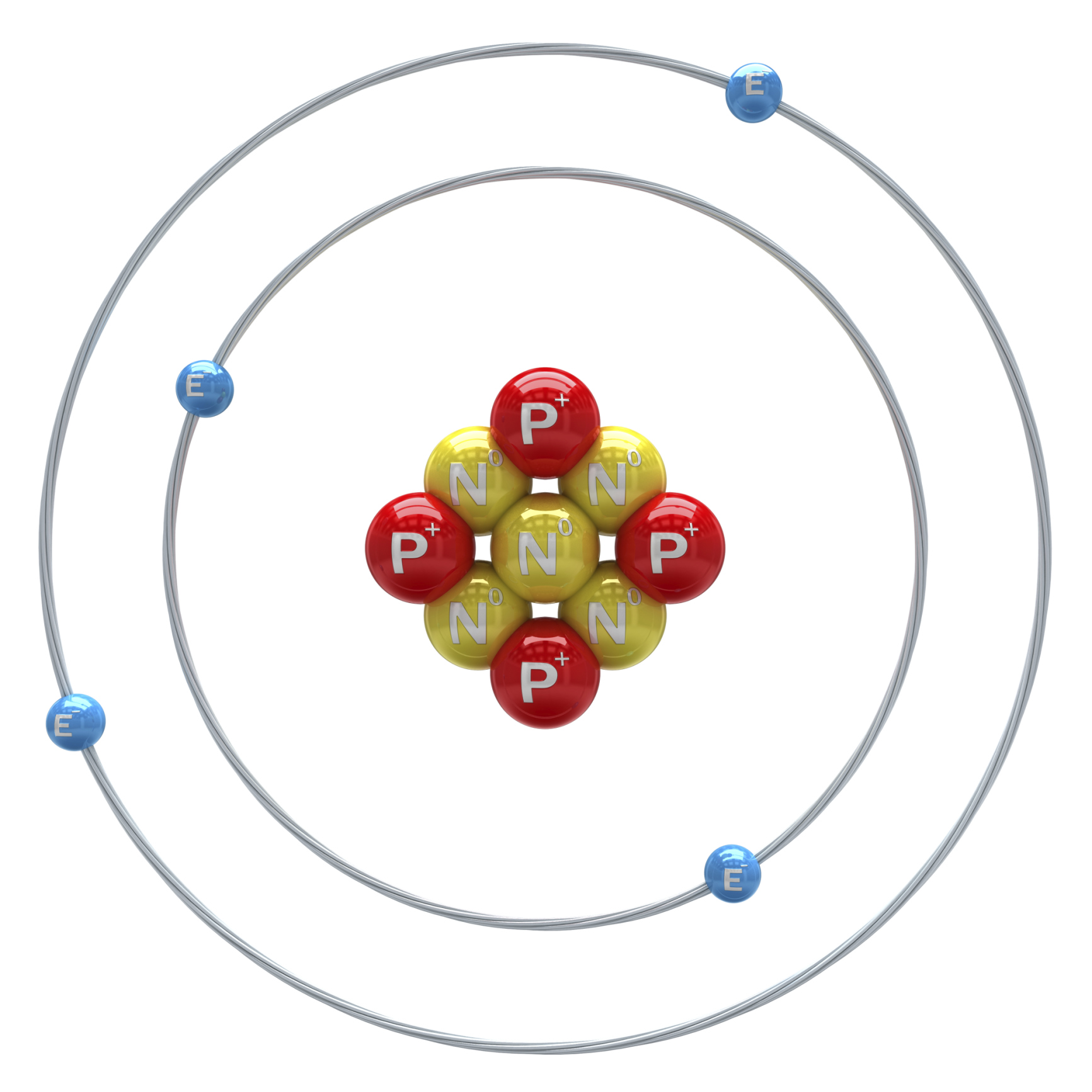 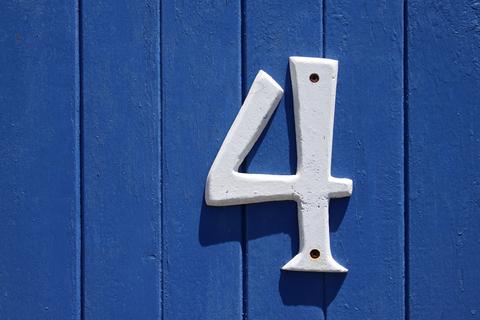 [Speaker Notes: Dalton made 4 observations about an atom’s characteristics.]
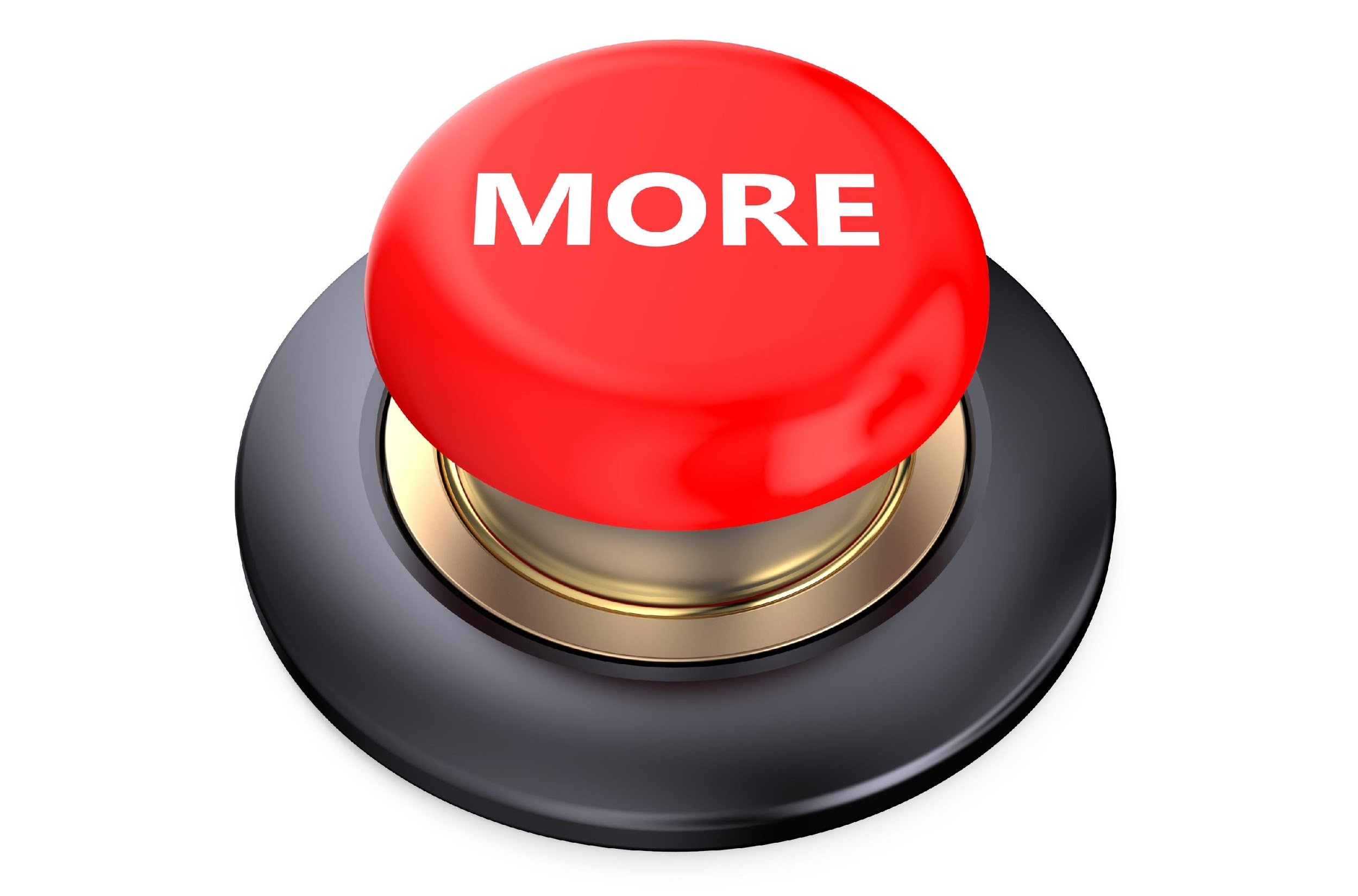 [Speaker Notes: That is the basic definition, but there is a bit more you need to know.]
1. Atoms cannot be divided, created, or destroyed.
[Speaker Notes: All matter is made of atoms that cannot be divided, created, or destroyed.]
2. Chemical reactions rearrange atoms.
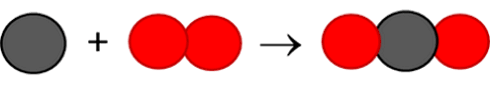 [Speaker Notes: Chemical reactions do not create or destroy atoms. Instead chemical reactions rearrange atoms.]
3. All atoms of a single element are identical.
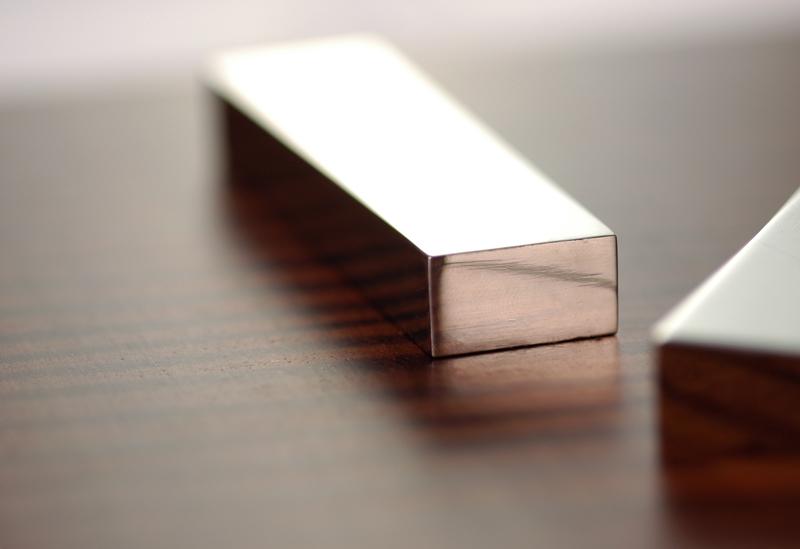 [Speaker Notes: All atoms of an element are identical and different from atoms of another element. i.e. All elements of gold and the same and all elements of silver are the same.]
4. Atoms combine in specific ratios.
[Speaker Notes: 4. Atoms combine in specific ratios—or mathematical proportions—to make compounds.]
[Speaker Notes: Let’s review what Dalton’s Theory tells us.]
Atoms cannot be created, divided or _______.
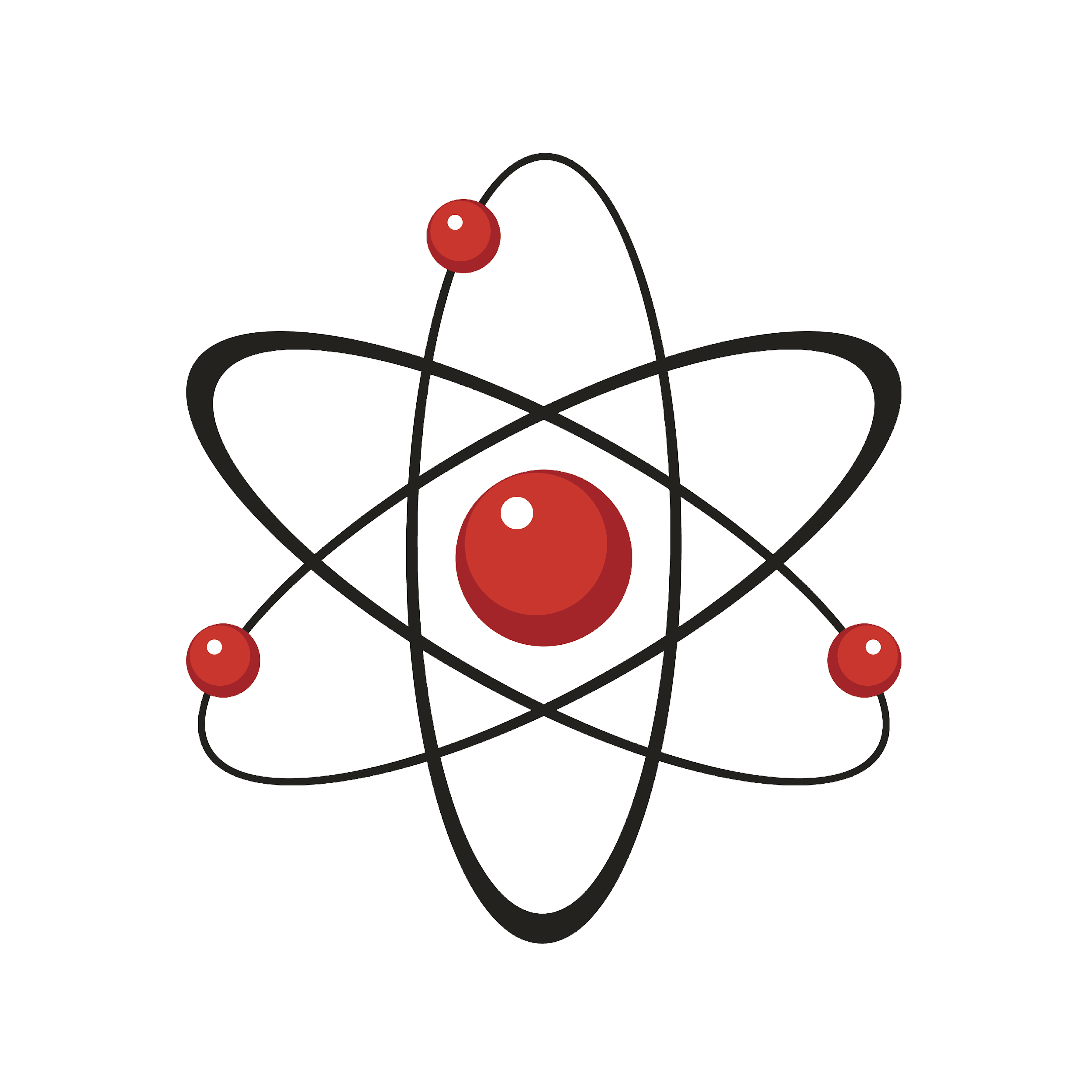 [Speaker Notes: Atoms cannot be created, divided or _______.]
Atoms cannot be created, divided or destroyed.
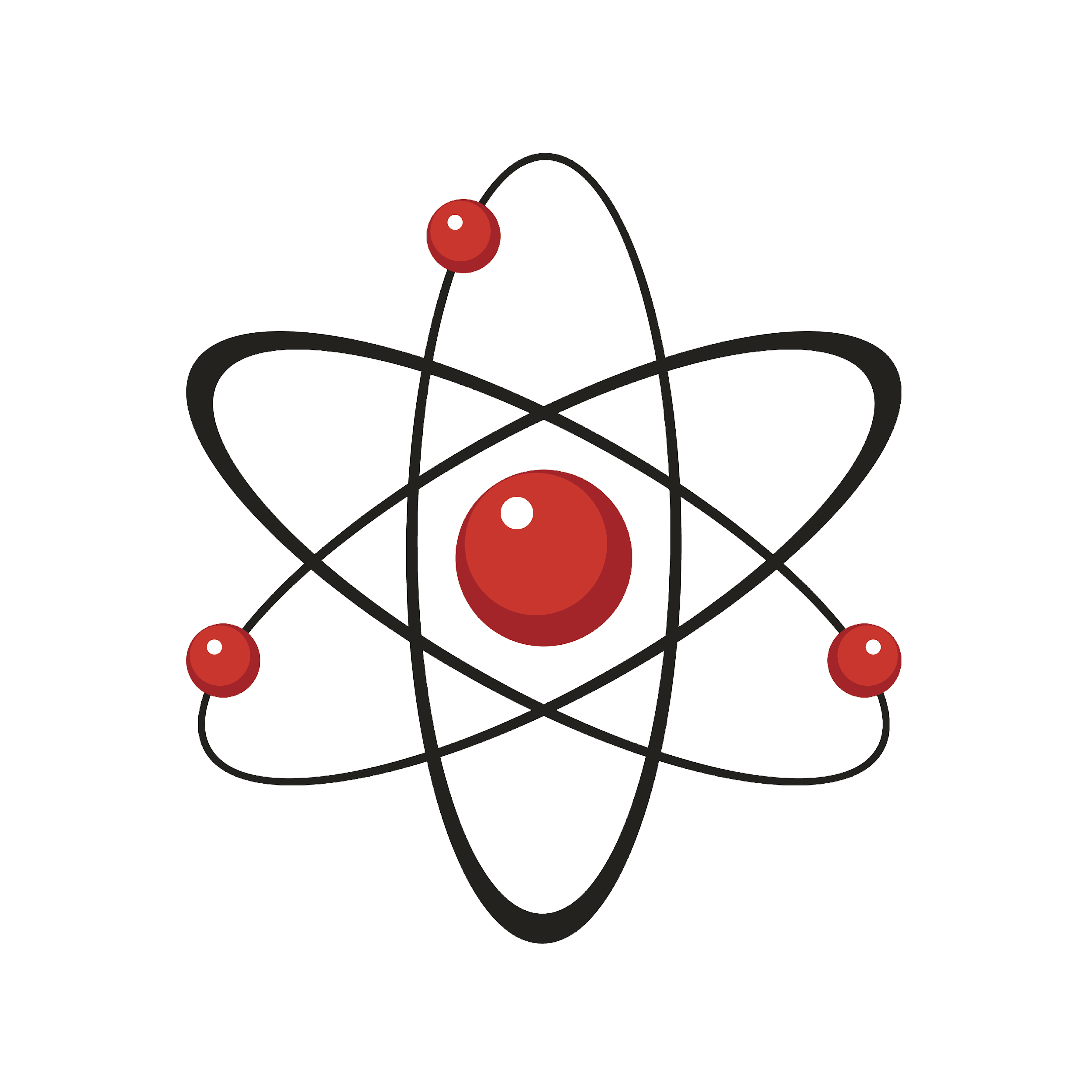 [Speaker Notes: Atoms cannot be created, divided or destroyed.]
Chemical reactions _______ atoms.
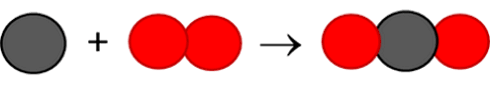 [Speaker Notes: Chemical reactions _______ atoms.]
Chemical reactions rearrange atoms.
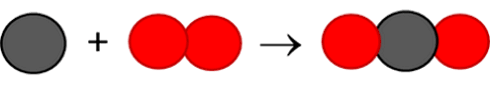 [Speaker Notes: Chemical reactions rearrange atoms.]
Which is not part of Dalton’s Theory?
Atoms cannot be divided, created, or destroyed.
All atoms of an element are identical. 
Chemical reactions destroy matter. 
Atoms combine in specific ratios.
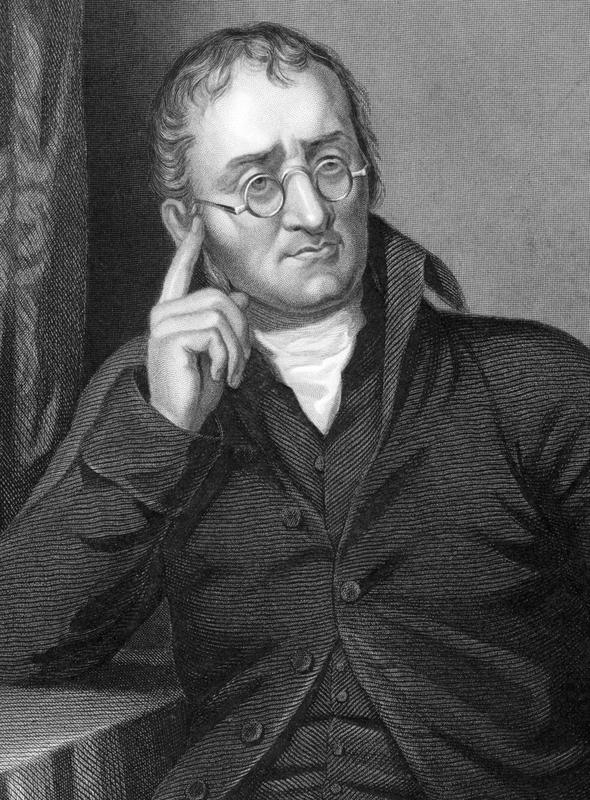 [Speaker Notes: Which is not part of Dalton’s Theory?]
Which is not part of Dalton’s Theory?
Atoms cannot be divided, created, or destroyed.
All atoms of an element are identical. 
Chemical reactions destroy matter. 
Atoms combine in specific ratios.
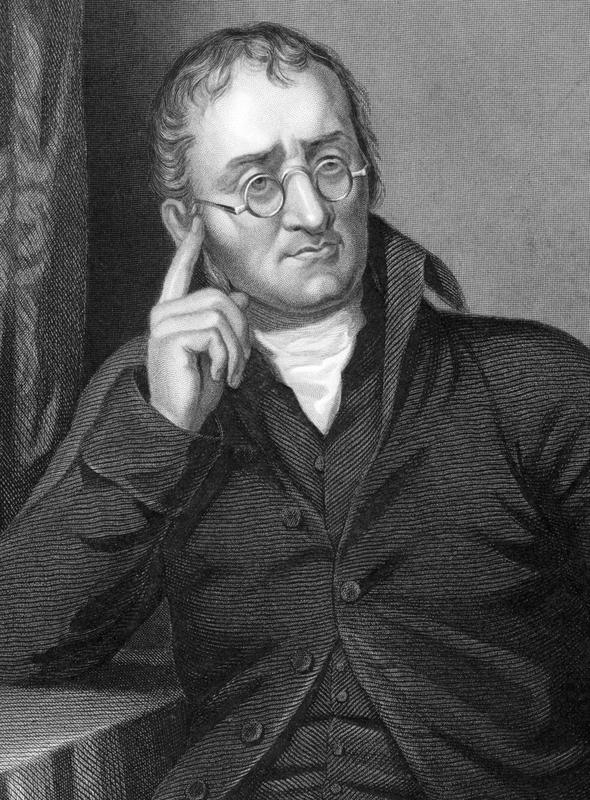 [Speaker Notes: Which is not part of Dalton’s Theory?

[3. chemical reactions destroy matter]]
Thomson’s Atomic Model
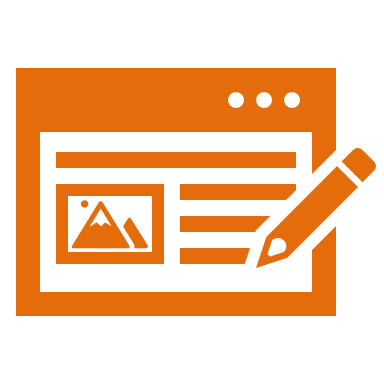 [Speaker Notes: Now, let’s define our new term, Thomson’s Atomic Model.]
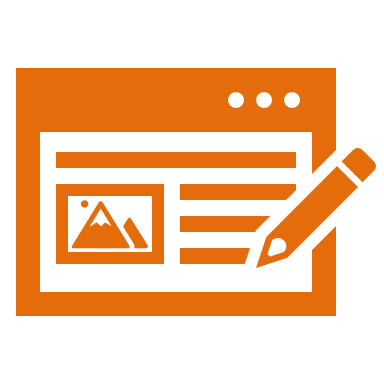 Thomson’s Atomic Model:  an atom is a sphere with an evenly distributed positive charge and negative electrons mixed in
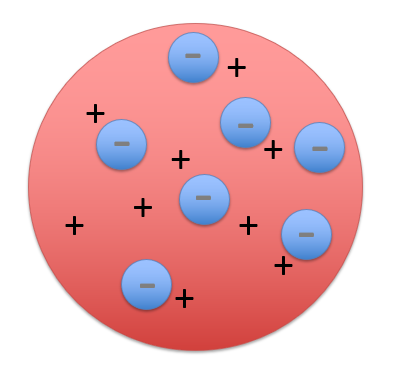 [Speaker Notes: Thomson’s Atomic Model said that an atom is a sphere with an evenly distributed positive charge with negative electrons mixed in.]
[Speaker Notes: Now let’s pause for a moment to check your understanding.]
What does Thomson’s Atomic Model state?
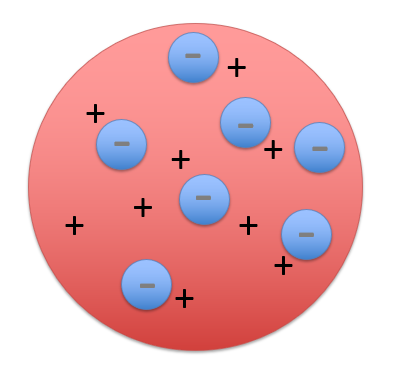 [Speaker Notes: What does Thomson’s Atomic Model state?

[An atom is a sphere with an evenly distributed positive charge and negative electrons mixed in.]]
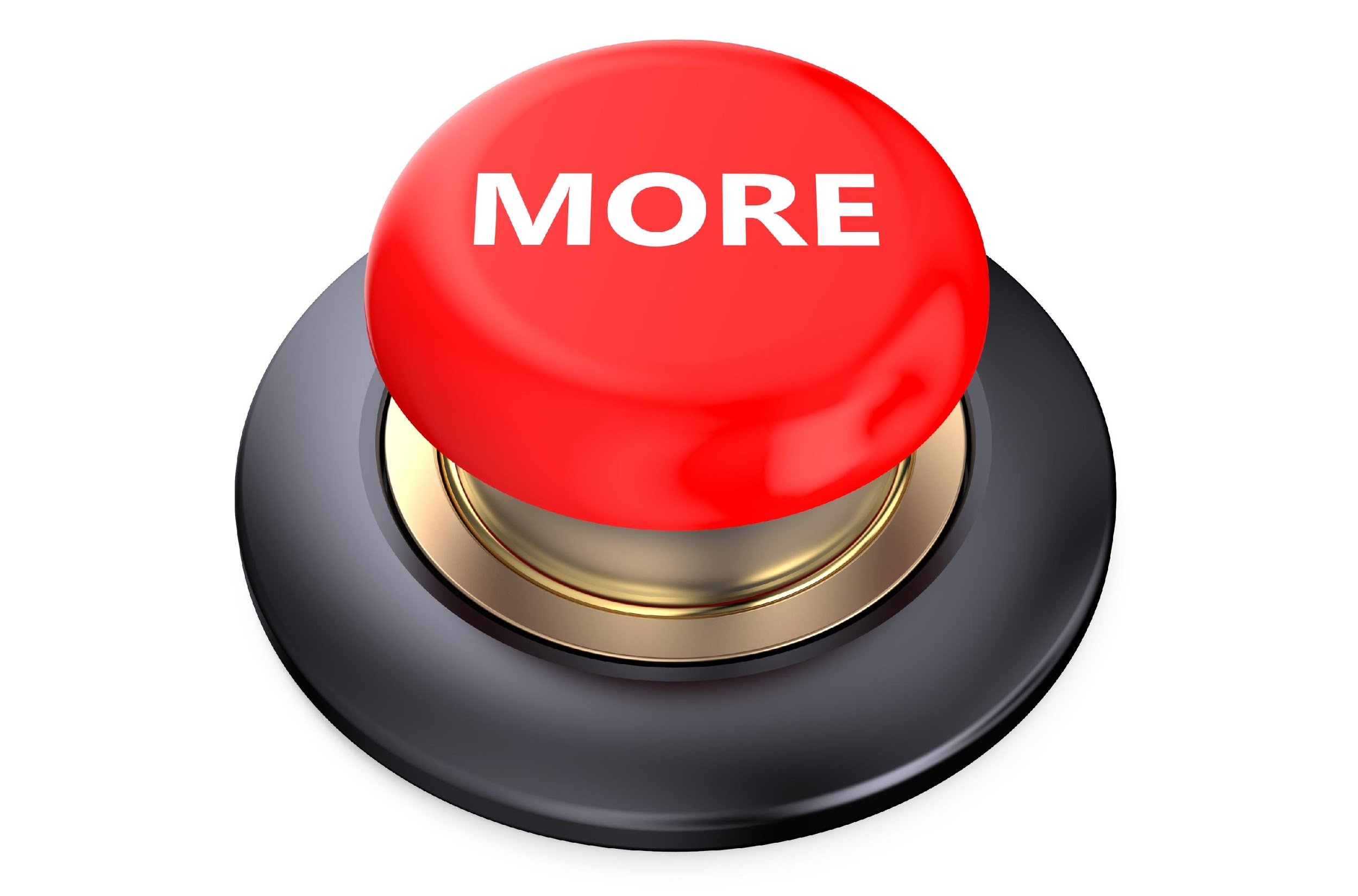 [Speaker Notes: That is the basic definition, but there is a bit more you need to know.]
Cathode Ray Tube
[Speaker Notes: Thomson began experimenting on a cathode ray tube to see if rays had charges.]
Cathode
[Speaker Notes: A cathode is the negatively charged end of a battery.]
Cathode Ray Tube
[Speaker Notes: In his experiment, Thomson shot cathode rays through a tube and saw the wire bend towards the positive plate.]
Opposites Attract
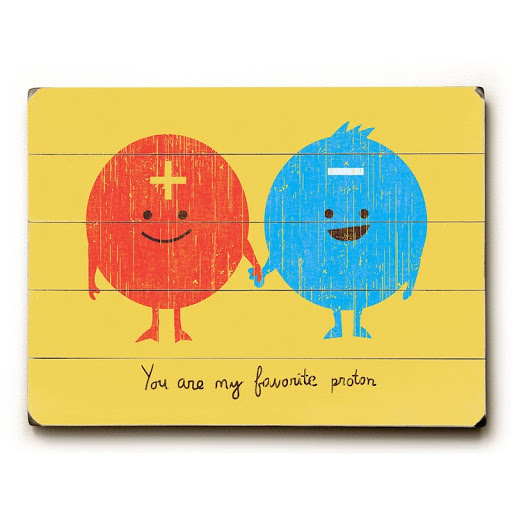 [Speaker Notes: Since opposites attract, he determined that cathodes have a negative charge.]
Electrons
[Speaker Notes: Thomson’s experiment, lead him to believe cathodes were made of small negatively charged particles, electrons.]
Overall Neutral Charge
[Speaker Notes: Thomson also new that the overall charge on the atom was neutral so there must also be a positive charge.]
Thomson’s Atomic Model = Plum Pudding Model
[Speaker Notes: So he came up with the plum pudding model --- he thought an atom was like a pudding (the positive charge) with plums (the negatively charged electrons) mixed in.]
Thomson’s Atomic Model: A sphere with an evenly distributed positive charge with negative electrons mixed in
-
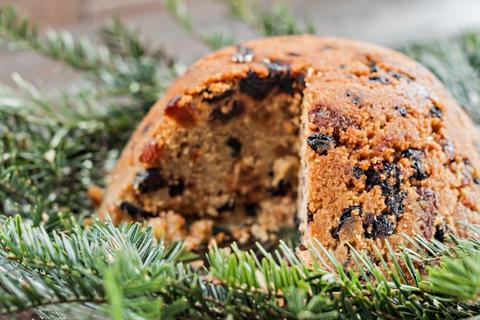 -
-
-
-
-
-
[Speaker Notes: As a reminder, Thomson’s Atomic Model said that an atom is a sphere with an evenly distributed positive charge with negative electrons mixed in. Just like a plum pudding.]
[Speaker Notes: Let’s review Thomson’s atomic model.]
Why did Thomson’s experiment 
lead him to believe cathodes were 
negatively charged?
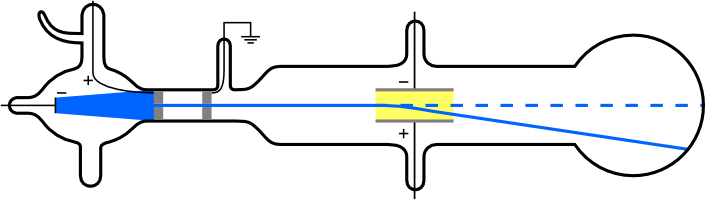 [Speaker Notes: Why did Thomson’s experiment lead him to believe cathodes were negatively charged? 

[The wire bent towards the positive.]]
Why are there both positive and negative charges?
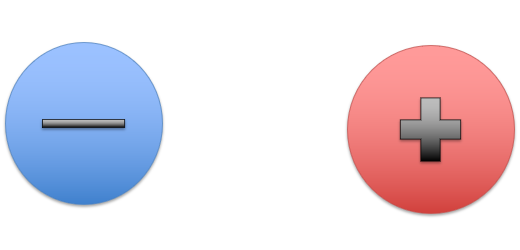 [Speaker Notes: Why are there both positive and negative charges? 

[The overall net charge of an atom is neutral.]]
What charge (positive or negative) does the red section have?
[Speaker Notes: What charge does the red section have?

[Positive]]
What is another name for Thomson’s model?
[Speaker Notes: What is another name for Thomson’s model?

[Plum Pudding Model]]
Rutherford’s Atomic Model
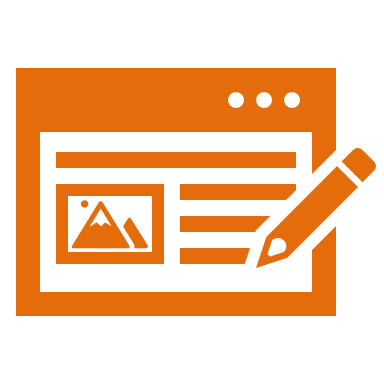 [Speaker Notes: Now, let’s define our new term, Rutherford’s Atomic Model.]
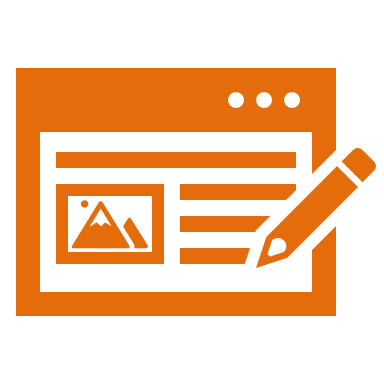 Rutherford’s Atomic Model: atoms consist of a positive center surrounded by electrons in negative space
Positive Center
[Speaker Notes: According to Rutherford’s Atomic Model, atoms consist of a positive center surrounded by electrons in a negative space.]
[Speaker Notes: Now let’s pause for a moment to check your understanding.]
What does Rutherford’s Atomic Model state?
Positive Center
[Speaker Notes: What does Rutherford’s Atomic Model state?

[According to Rutherford’s Atomic Model, atoms consist of a positive center surrounded by electrons in negative space.]]
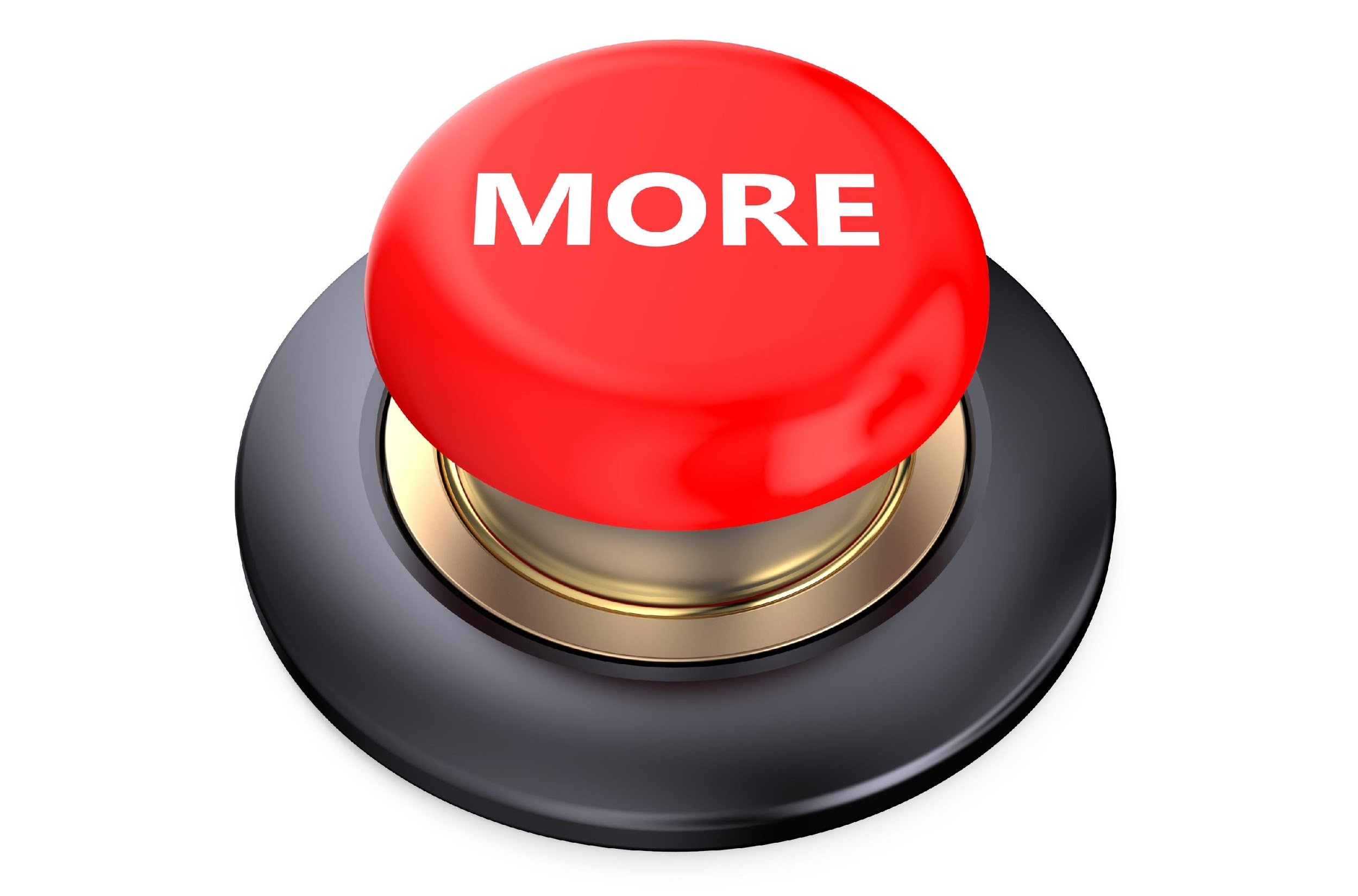 [Speaker Notes: That is the basic definition, but there is a bit more you need to know.]
Thomson                Rutherford
[Speaker Notes: Rutherford's model built off of Thomson’s idea of electrons.]
Gold Foil Experiment
[Speaker Notes: In this experiment, Rutherford shot alpha particles at a piece of gold foil and expected the particles to travel straight through.]
Reflection
[Speaker Notes: Instead the light was sometimes reflected.]
Dense Space = Reflected by Foil
[Speaker Notes: This meant the alpha particle was hitting a dense space when it was reflected.]
Empty Space = Through Foil
[Speaker Notes: This meant the alpha particle was hitting empty space, when it traveled through.]
Positive central nucleus
[Speaker Notes: Rutherford concluded there was a positive central core, or the nucleus.]
Electrons in empty space
[Speaker Notes: And also that there are electrons in the negative space.]
Rutherford’s Atomic Model: atoms consist of a positive center surrounded by electrons in negative space
Positive Center
[Speaker Notes: So, he knew that atoms have a positive center surrounded by electrons in negative space.]
[Speaker Notes: Let’s review what Rutherford's Model tells us.]
Where is the positive charge located?
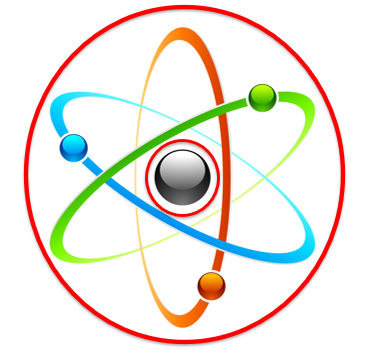 [Speaker Notes: Where is the positive charge located?

[The nucleus]]
What experiment did Rutherford use to come to this model of the atom?
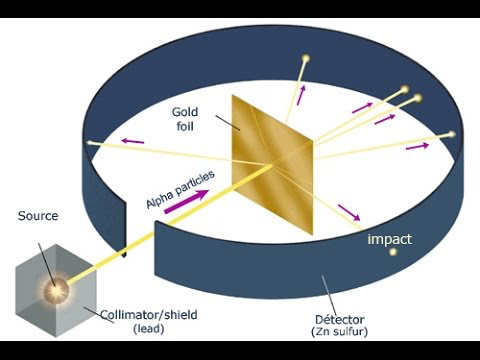 [Speaker Notes: What experiment did Rutherford use to come to this model of the atom? 

[The Gold Foil Experiment]]
How did Rutherford determine that the atom is mostly empty space?
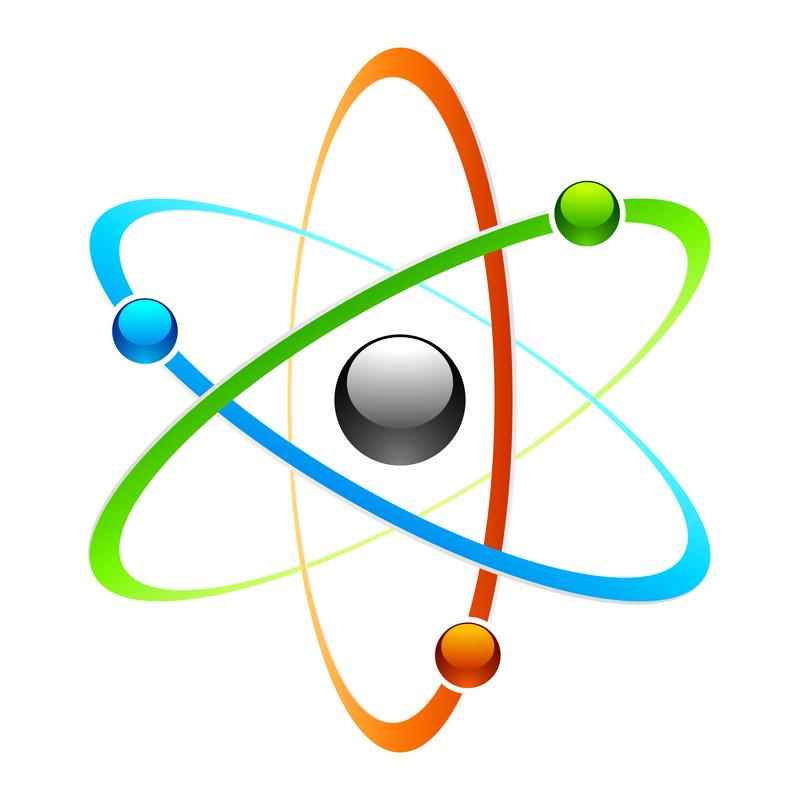 [Speaker Notes: How did Rutherford determine that the atom is mostly empty space?

[Most of the particles went through the foil.]]
Bohr’s Atomic Model
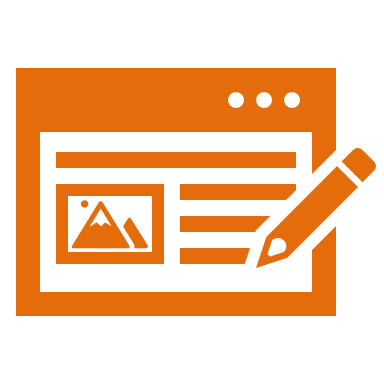 [Speaker Notes: Now, let’s define our new term, Bohr’s Atomic Model.]
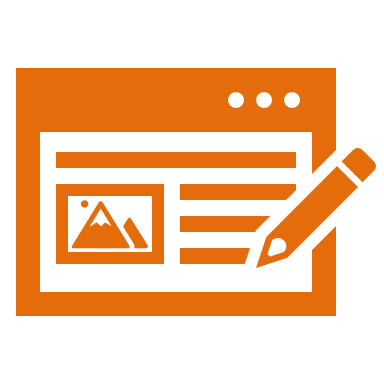 Bohr’s Atomic Model: electrons move in orbitals and, when they change orbitals, they gain energy
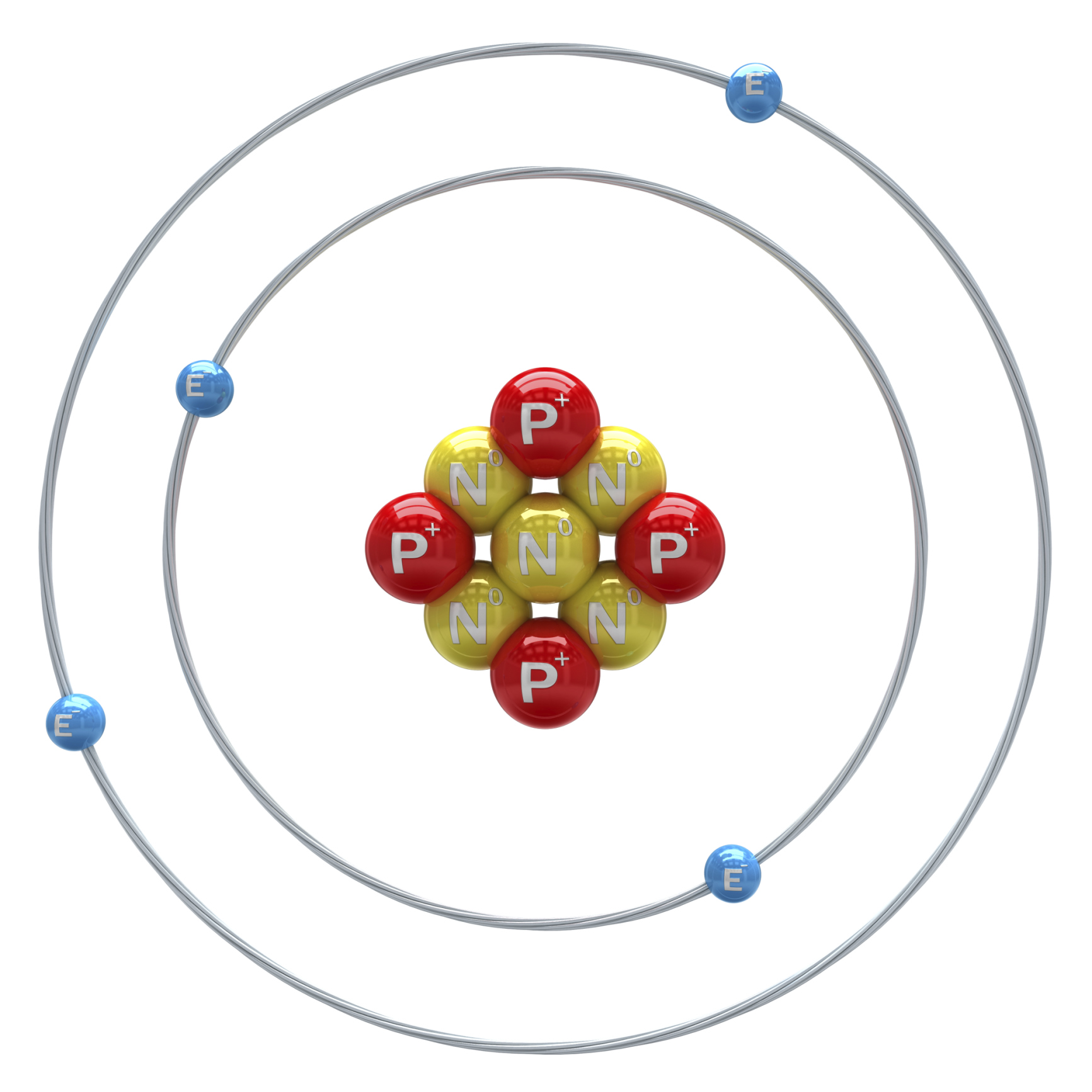 Energy
Energy
[Speaker Notes: Bohr’s Atomic Model states that as electrons move in orbitals and, when they change orbitals, they gain energy.]
[Speaker Notes: Now let’s pause for a moment to check your understanding.]
What does Bohr’s Atomic Model state?
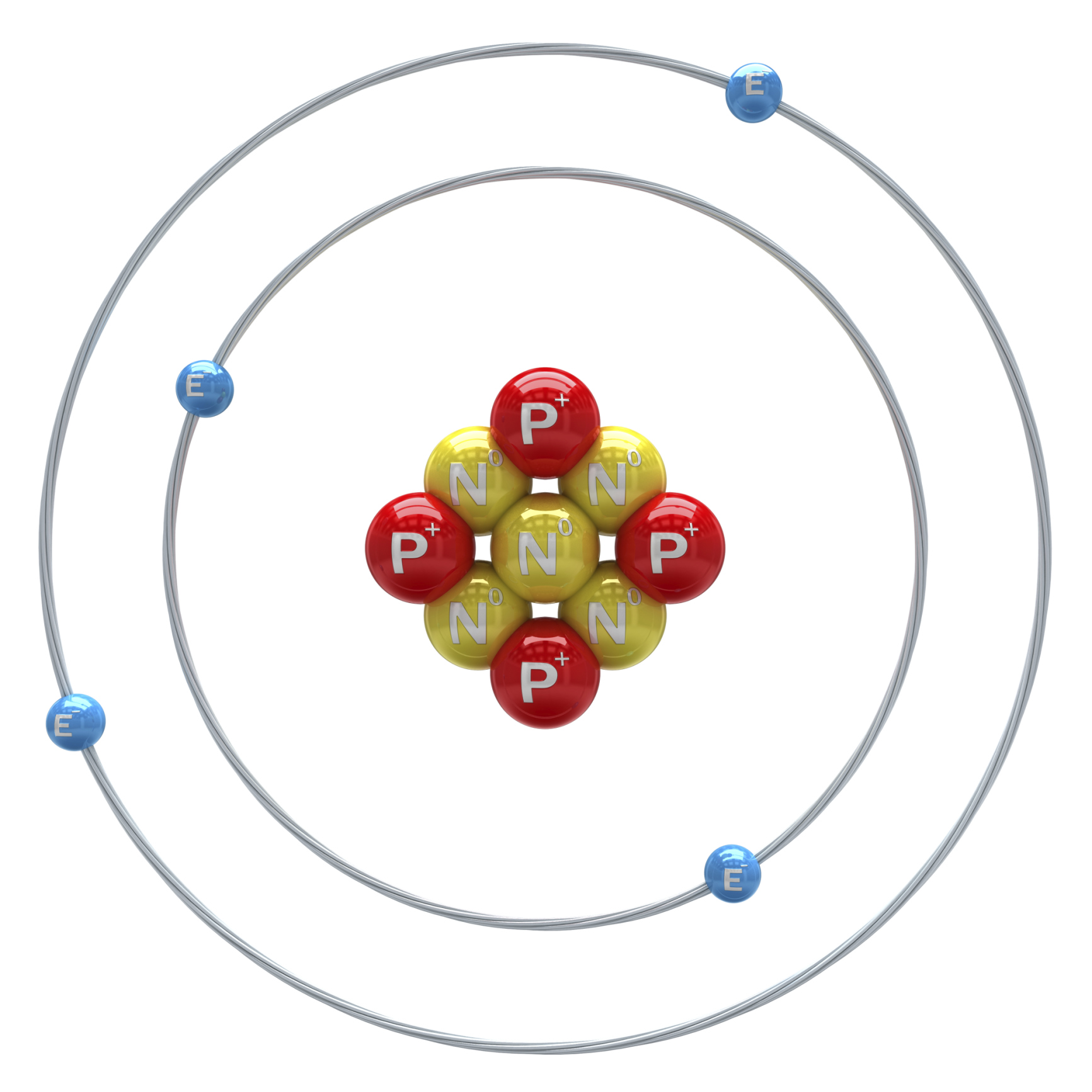 Energy
Energy
[Speaker Notes: What does Bohr’s Atomic Model state?

[Bohr’s Atomic Model states that as electrons move in orbitals, or when they change orbitals, they gain energy.]]
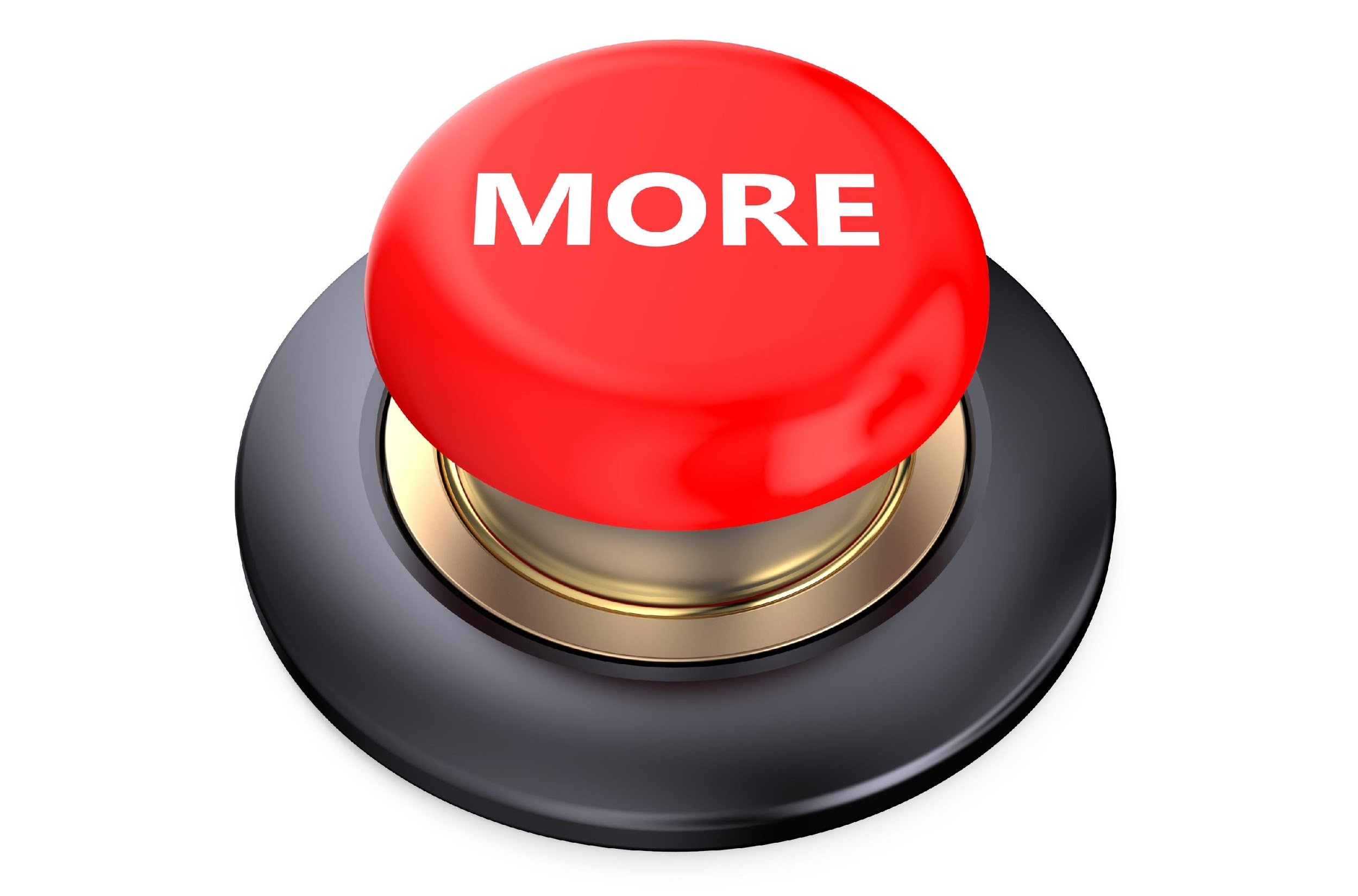 [Speaker Notes: That is the basic definition, but there is a bit more you need to know.]
Unique Characteristics
[Speaker Notes: Scientists began to notice that elements give off different colors when heated. How could this be?]
Orbitals = ENERGY LEVELS
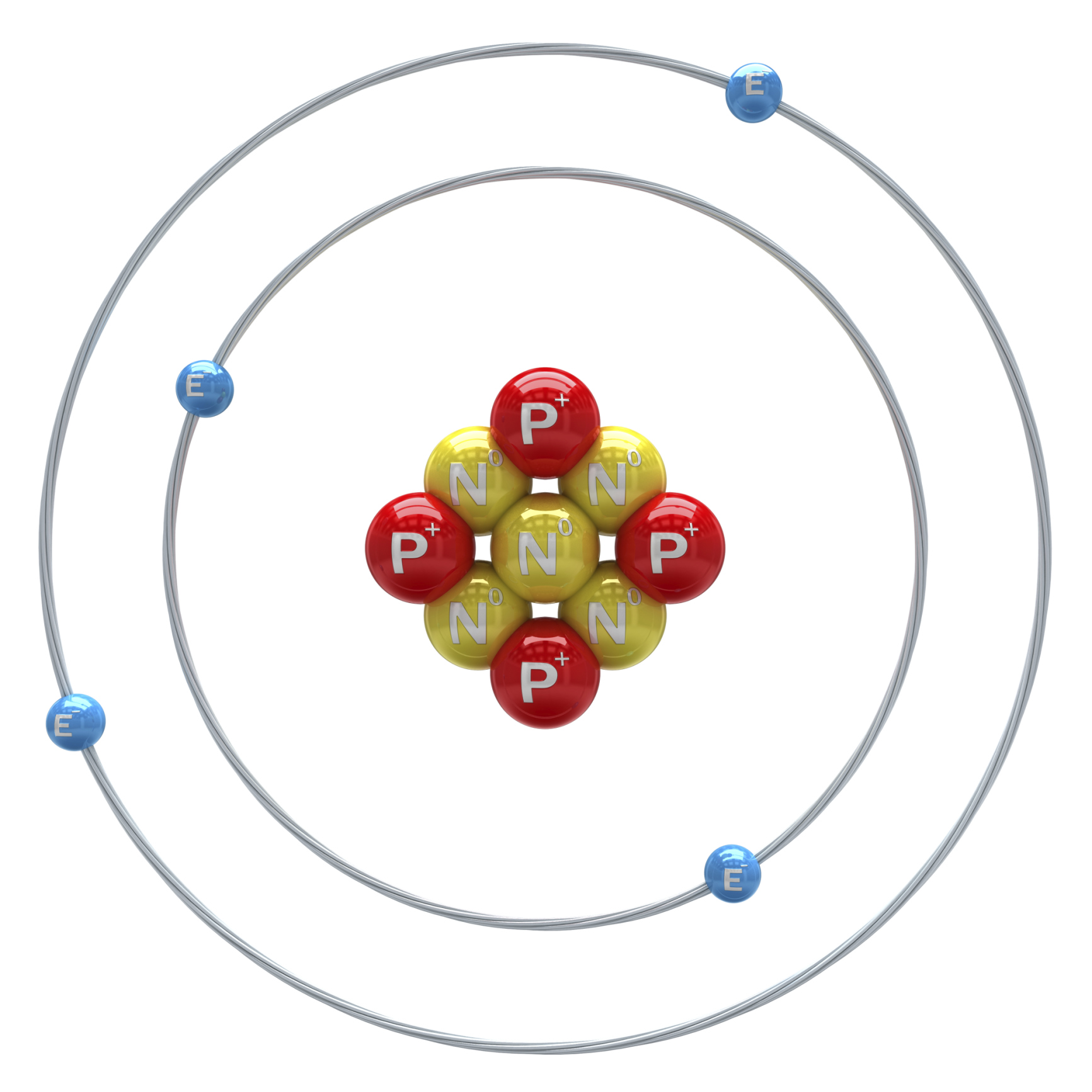 [Speaker Notes: Bohr decided that electrons move in circular orbitals, or energy levels.]
Orbitals
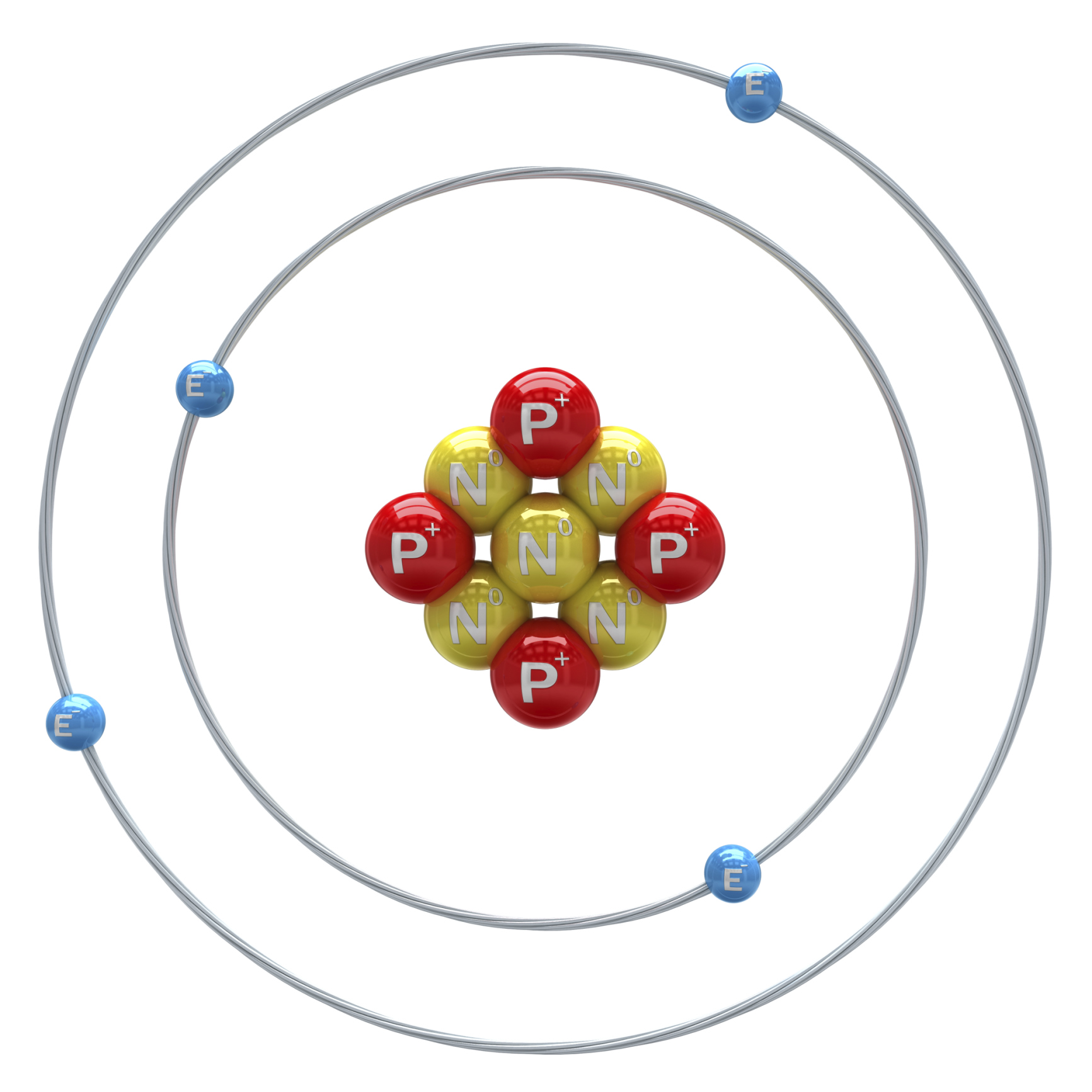 [Speaker Notes: Electrons changing orbitals would allow for different colors being emitted.]
Increase level, gain energy
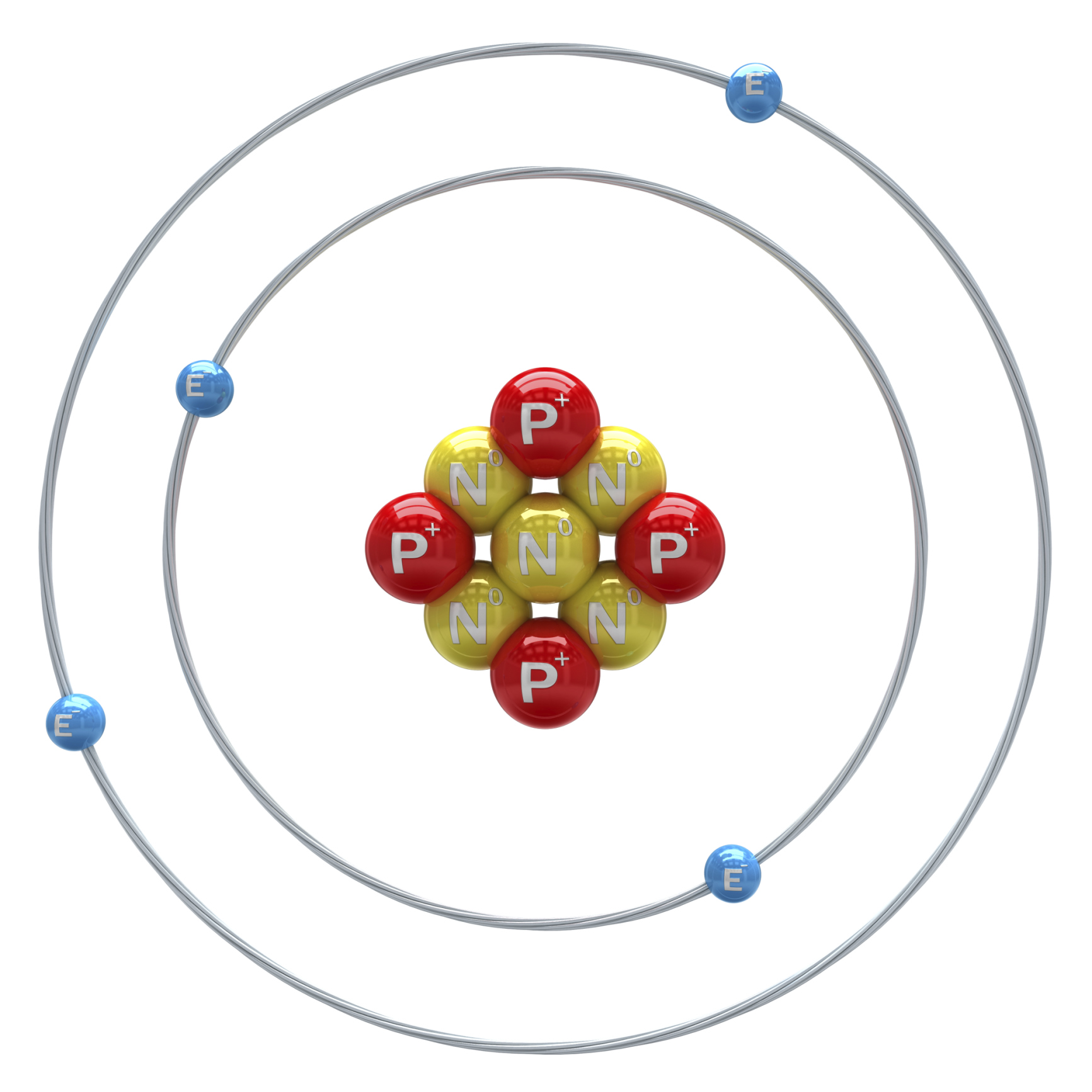 [Speaker Notes: This is because when an electron goes up an orbit it gains energy and is excited.]
[Speaker Notes: Let’s review the definition of Bohr’s Model.]
Bohr’s Atomic Model: electrons move in ______ and, when they change _______, they gain _____
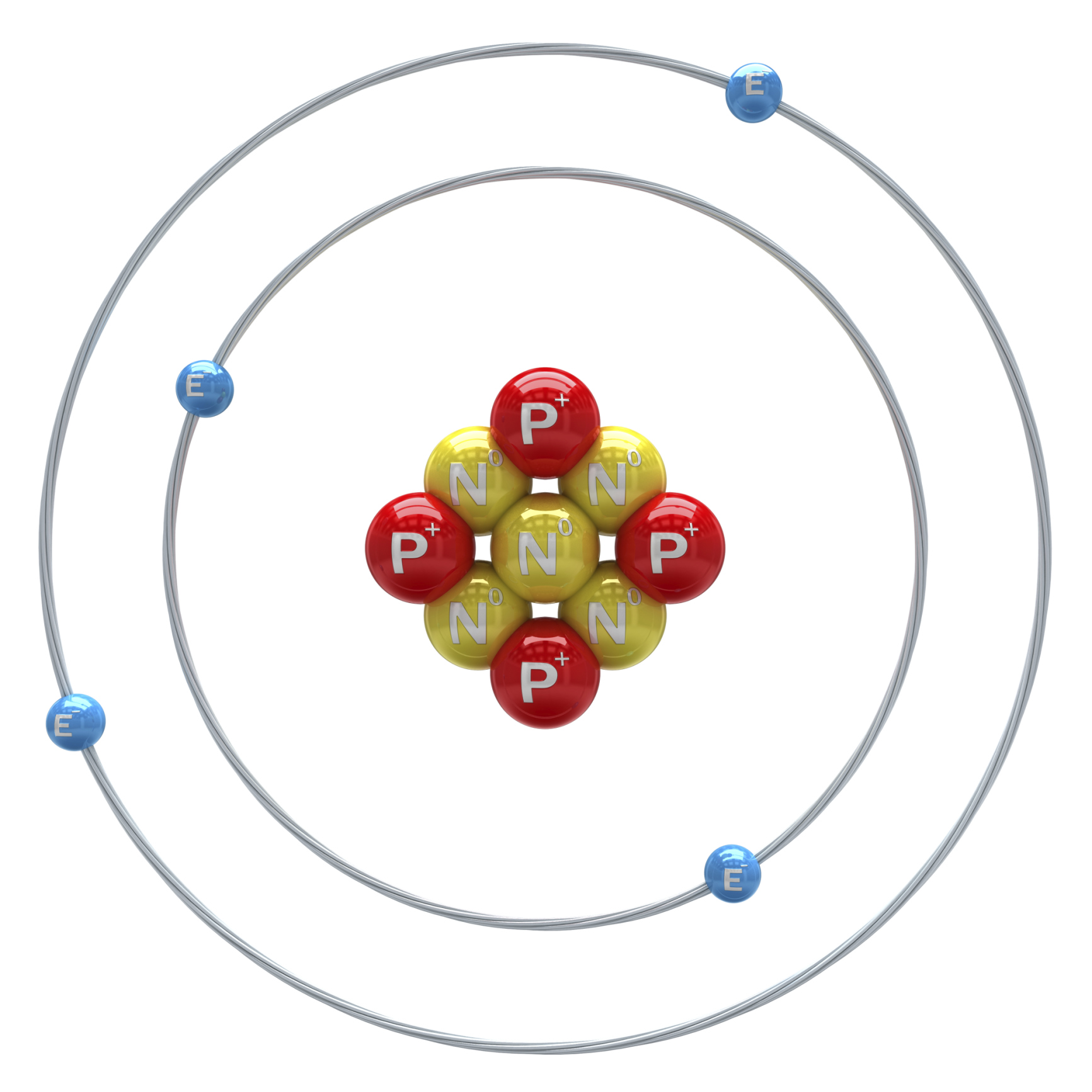 Energy
Energy
[Speaker Notes: Bohr’s Atomic Model: electrons move in ________ and, when they change _________, they gain _________]
Bohr’s Atomic Model: electrons move in orbitals and, when they change orbitals, they gain energy
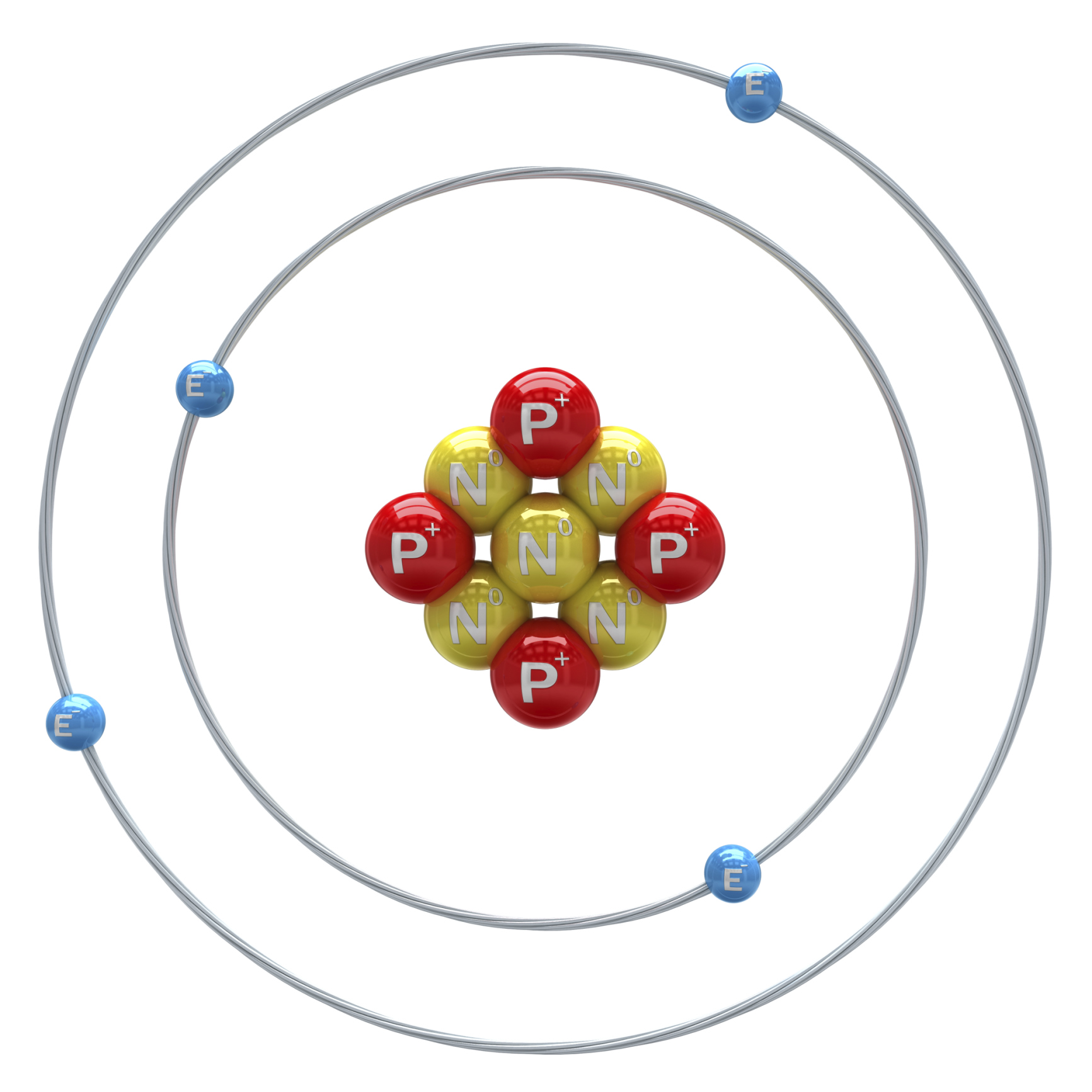 Energy
Energy
[Speaker Notes: Bohr’s Atomic Model: electrons move in orbitals and, when they change orbitals, they gain energy]
Modern Atomic Model
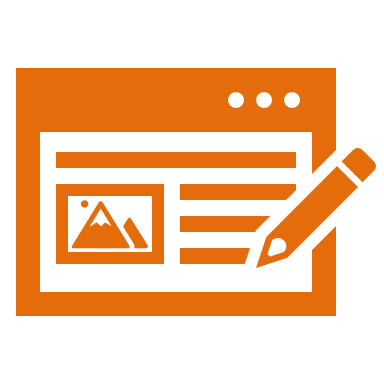 [Speaker Notes: Now, let’s define the Modern Atomic Model.]
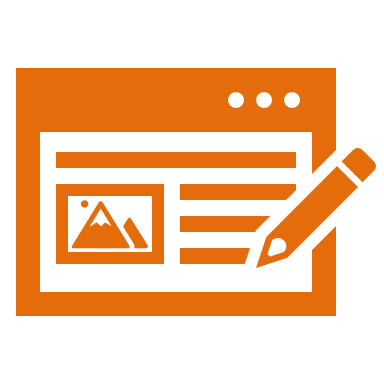 Modern Atomic Model: orbitals are clouds and show where electrons are most likely to be
[Speaker Notes: The modern model is similar to Bohr’s model except it looks at orbitals as clouds. Instead it shows the area where the electron is most likely to be.]
[Speaker Notes: Now let’s pause for a moment to check your understanding.]
What does the Modern Atomic Model state?
[Speaker Notes: What does the Modern Atomic Model state?]
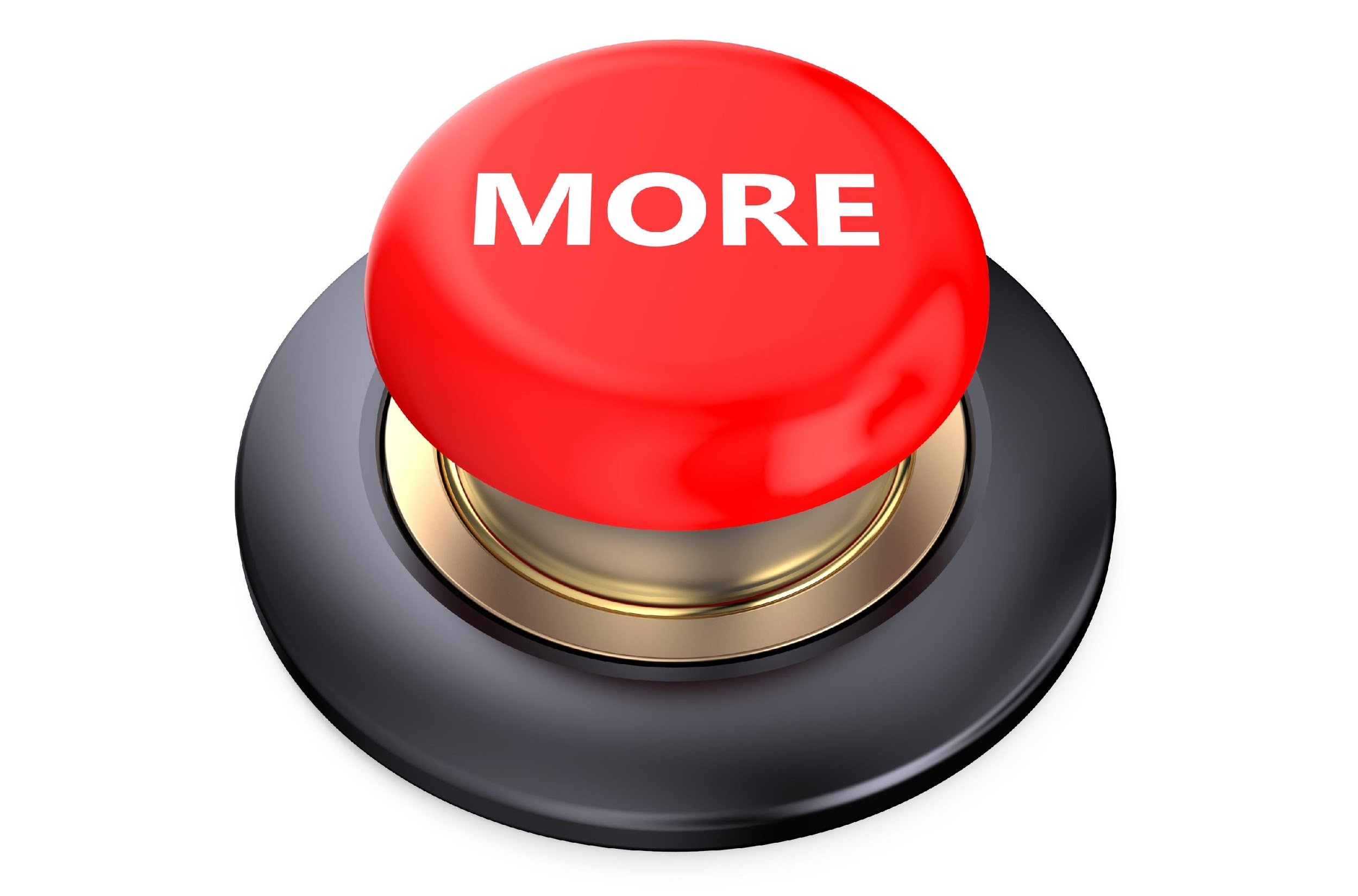 [Speaker Notes: That is the basic definition, but there is a bit more you need to know.]
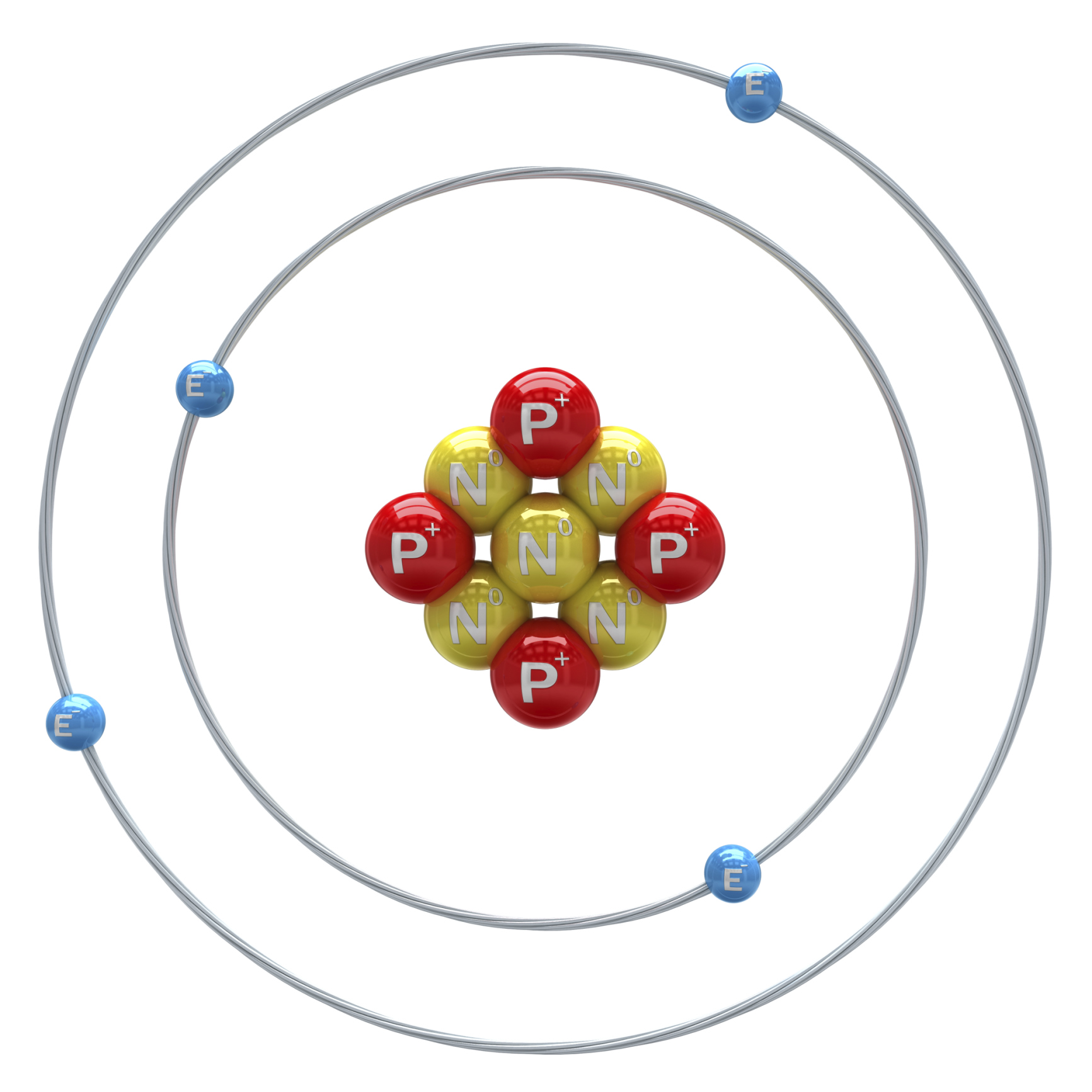 [Speaker Notes: As Bohr predicted, these clouds have various energy levels.]
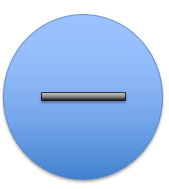 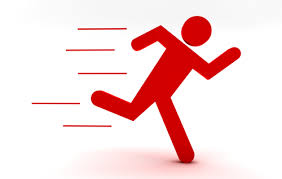 [Speaker Notes: The electrons move too fast and too unpredictably for us to know their location.]
[Speaker Notes: Let’s review the definition of the Modern Atomic Model.]
In the modern atomic model, orbitals are _____ and shows where electrons are _____________.
[Speaker Notes: In the modern atomic model, orbitals are _____ and shows where electrons are _____________.]
In the modern atomic model orbitals are clouds and show where electrons are most likely to be.
[Speaker Notes: In the modern atomic model, orbitals are clouds and show where electrons are most likely to be.

The modern model is similar to Bohr’s model except it looks at orbitals as clouds. Instead it shows the area where the electron is most likely to be.]
Why can’t we tell the exact location of electrons in the modern atomic model?
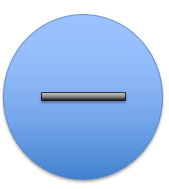 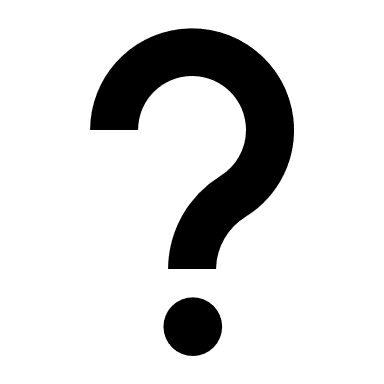 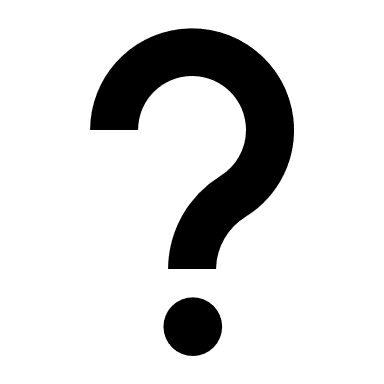 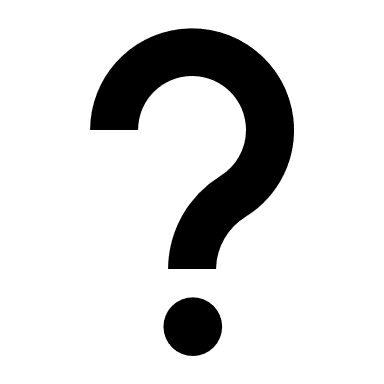 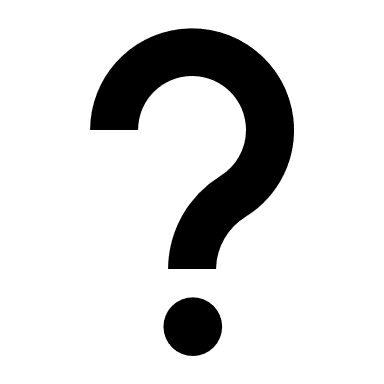 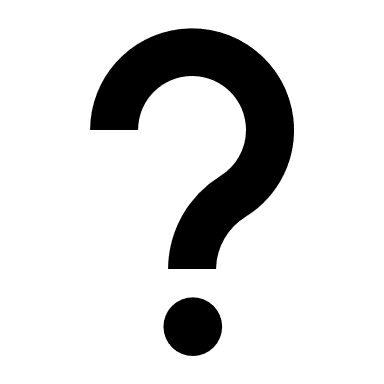 [Speaker Notes: Why can’t we tell the exact location of electrons in the modern atomic model?

[The electrons move too fast and too unpredictably for us to know their location.]]
[Speaker Notes: Let’s check-in once more for understanding.]
Dalton’s model states that atoms cannot be created, divided, or _______.
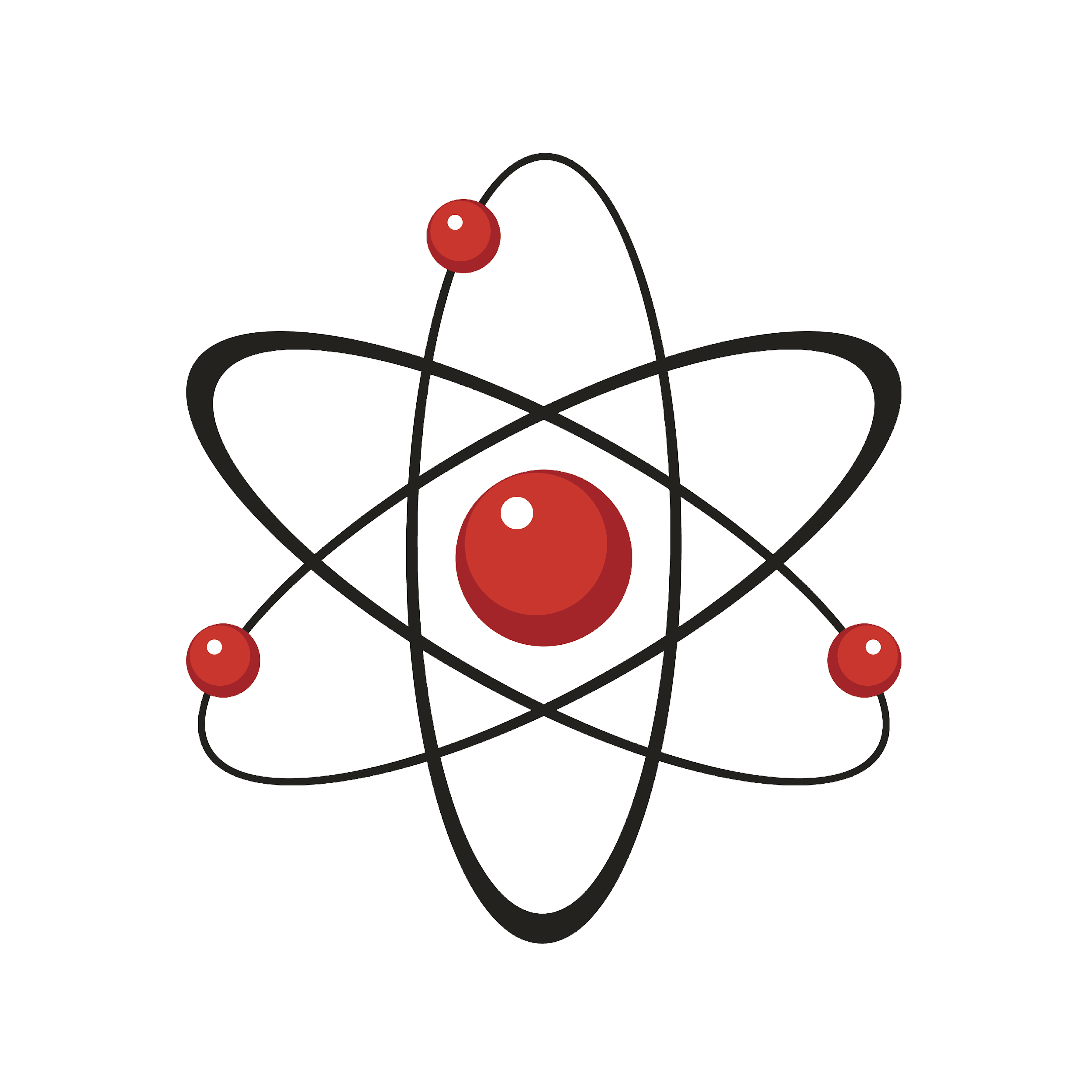 [Speaker Notes: Dalton’s model states that atoms cannot be created, divided or _______.]
Dalton’s model states that atoms cannot be created, divided, or destroyed.
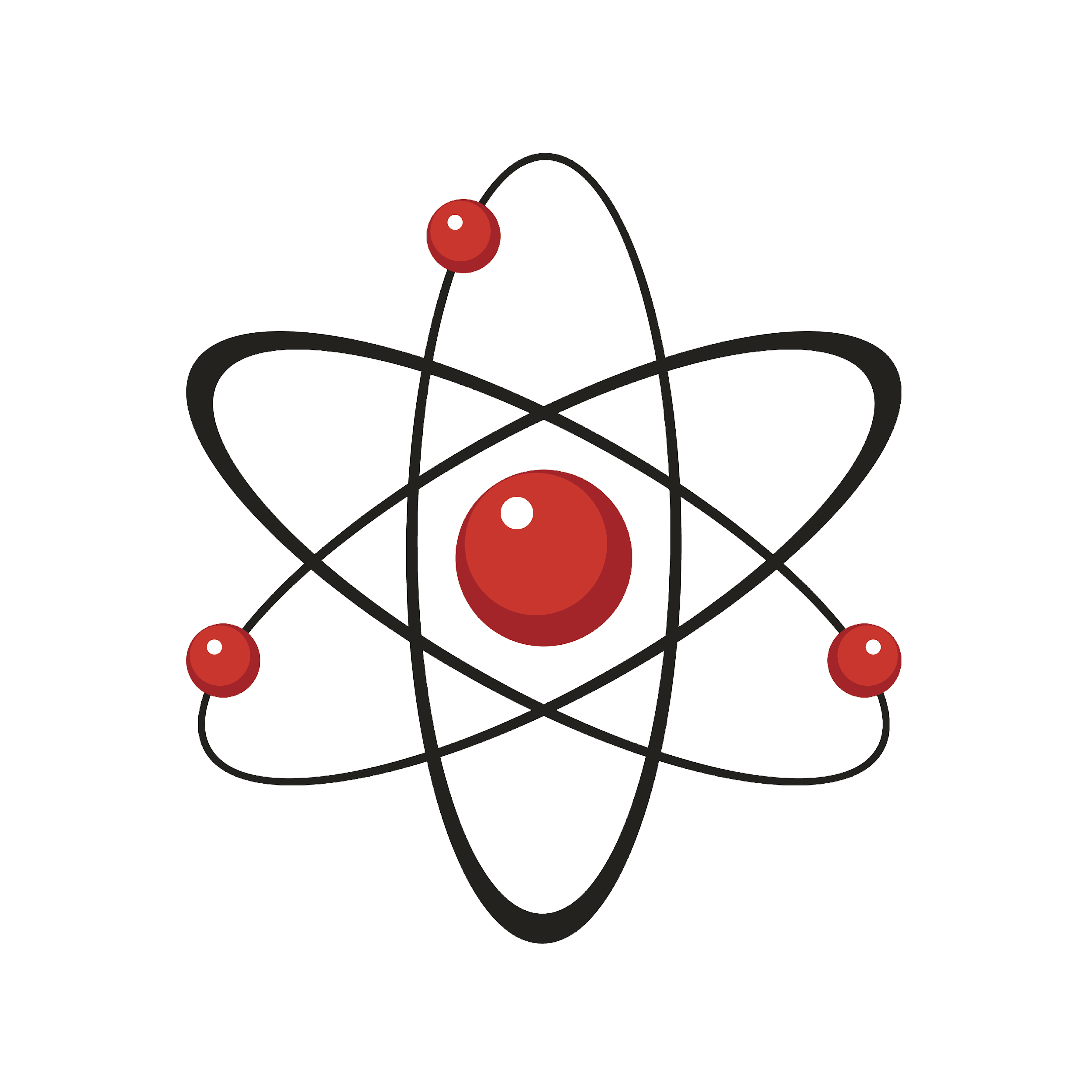 [Speaker Notes: Dalton’s model states that atoms cannot be created, divided or destroyed.]
Which is not part of Dalton’s Theory?
Atoms cannot be divided, created, or destroyed.
 All atoms of an element are identical. 
Chemical reactions destroy matter. 
Atoms combine in specific ratios.
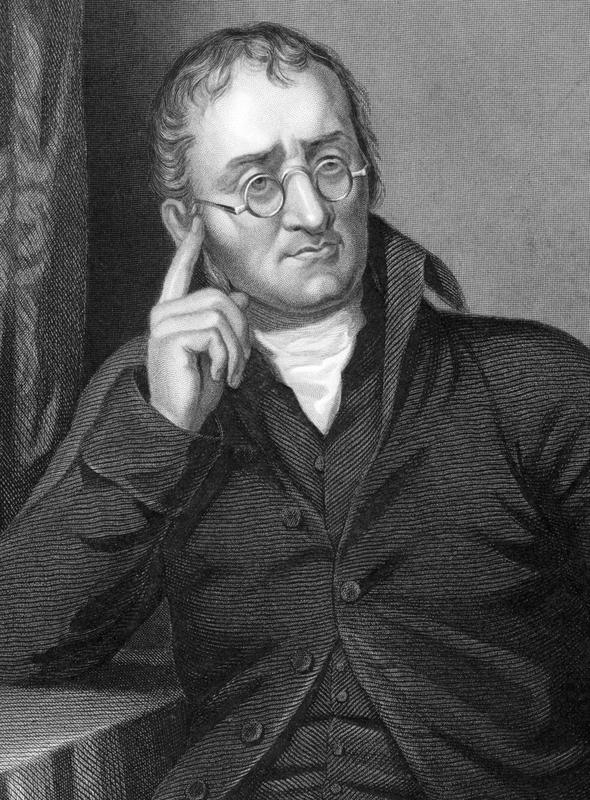 [Speaker Notes: Which is not part of Dalton’s theory?]
Which is not part of Dalton’s Theory?
Atoms cannot be divided, created, or destroyed.
 All atoms of an element are identical. 
Chemical reactions destroy matter. 
Atoms combine in specific ratios.
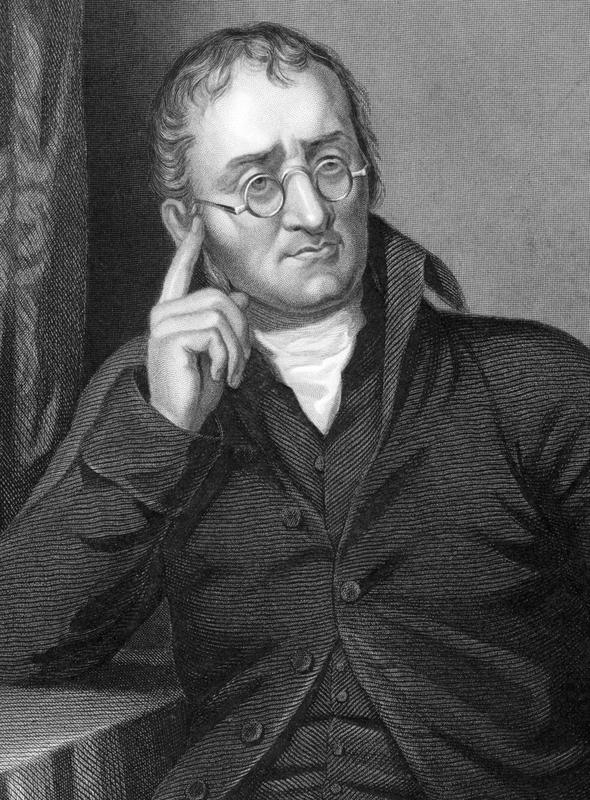 [Speaker Notes: Which is not part of Dalton’s theory?

[3. chemical reactions destroy matter]]
Which model of the atom is a positive sphere with negative charges?
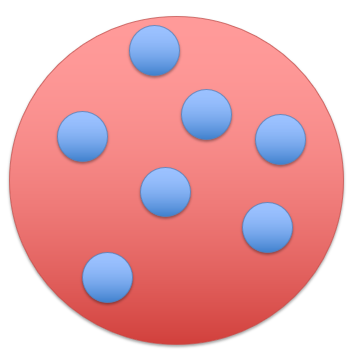 [Speaker Notes: Which model has a positive sphere with negative charges?

[Thomson’s plum pudding model]]
Which scientist introduced orbitals?
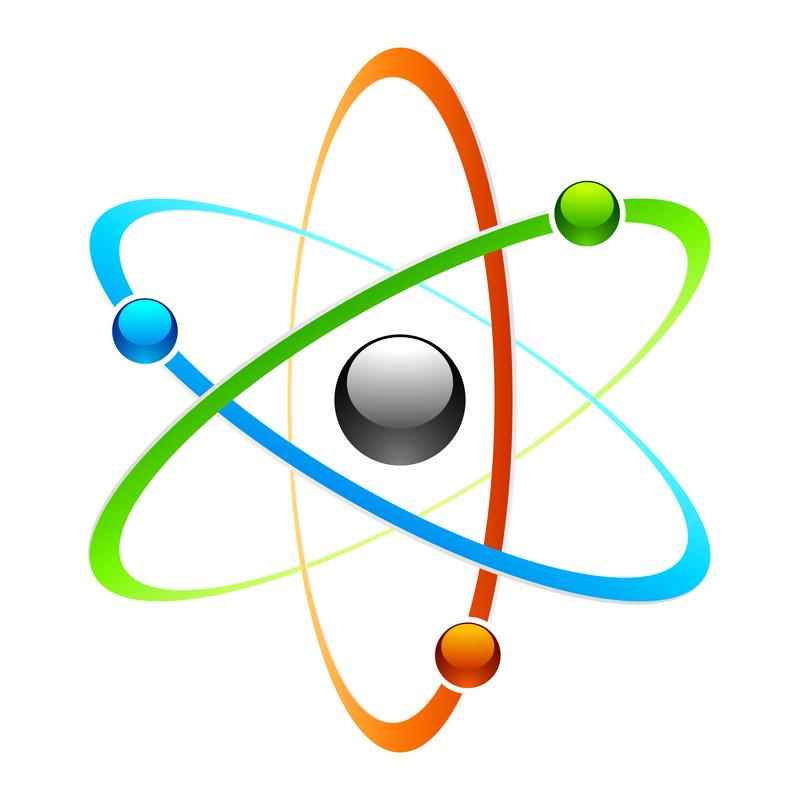 [Speaker Notes: Which scientist introduced orbitals? 

[Rutherford]]
What experiment did Rutherford use in his development of an atomic model?
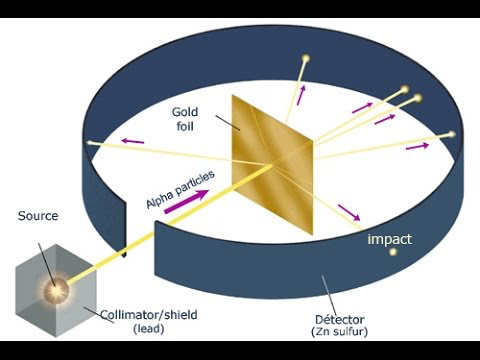 [Speaker Notes: What experiment did Rutherford use in his development of an atomic model? 

[The Gold Foil Experiment]]
How is Bohr’s model of the atom different from Rutherford’s?
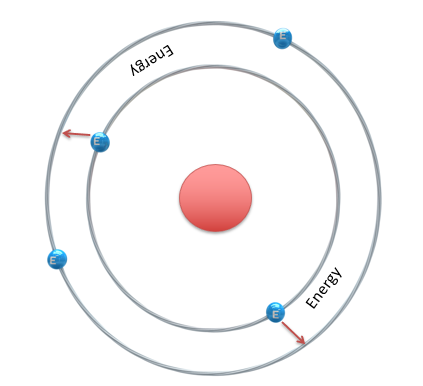 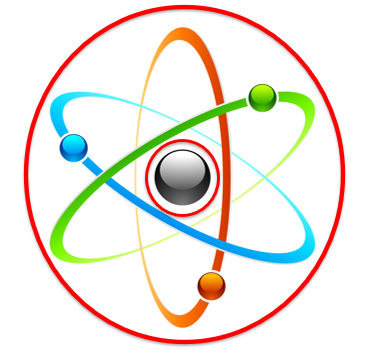 [Speaker Notes: How is Bohr’s model of the atom different from Rutherford’s?

[Bohr included orbitals.]]
What is the key characteristic of modern
atomic theory?
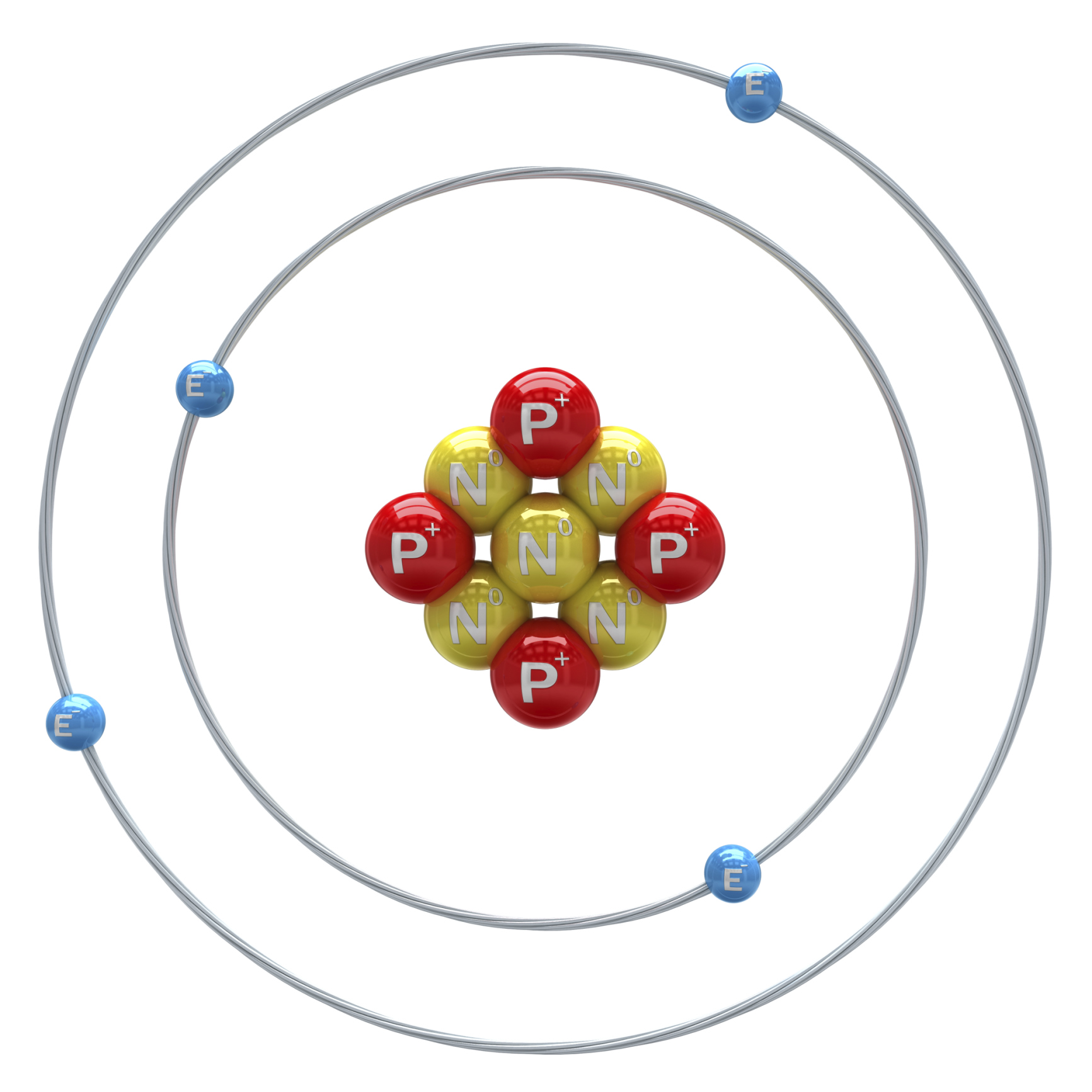 [Speaker Notes: What is the key characteristic of modern atomic theory? 

[an electron cloud]]
Remember!!!
[Speaker Notes: So remember!]
Dalton’s Model: A list of observations that defines four characteristics of atoms
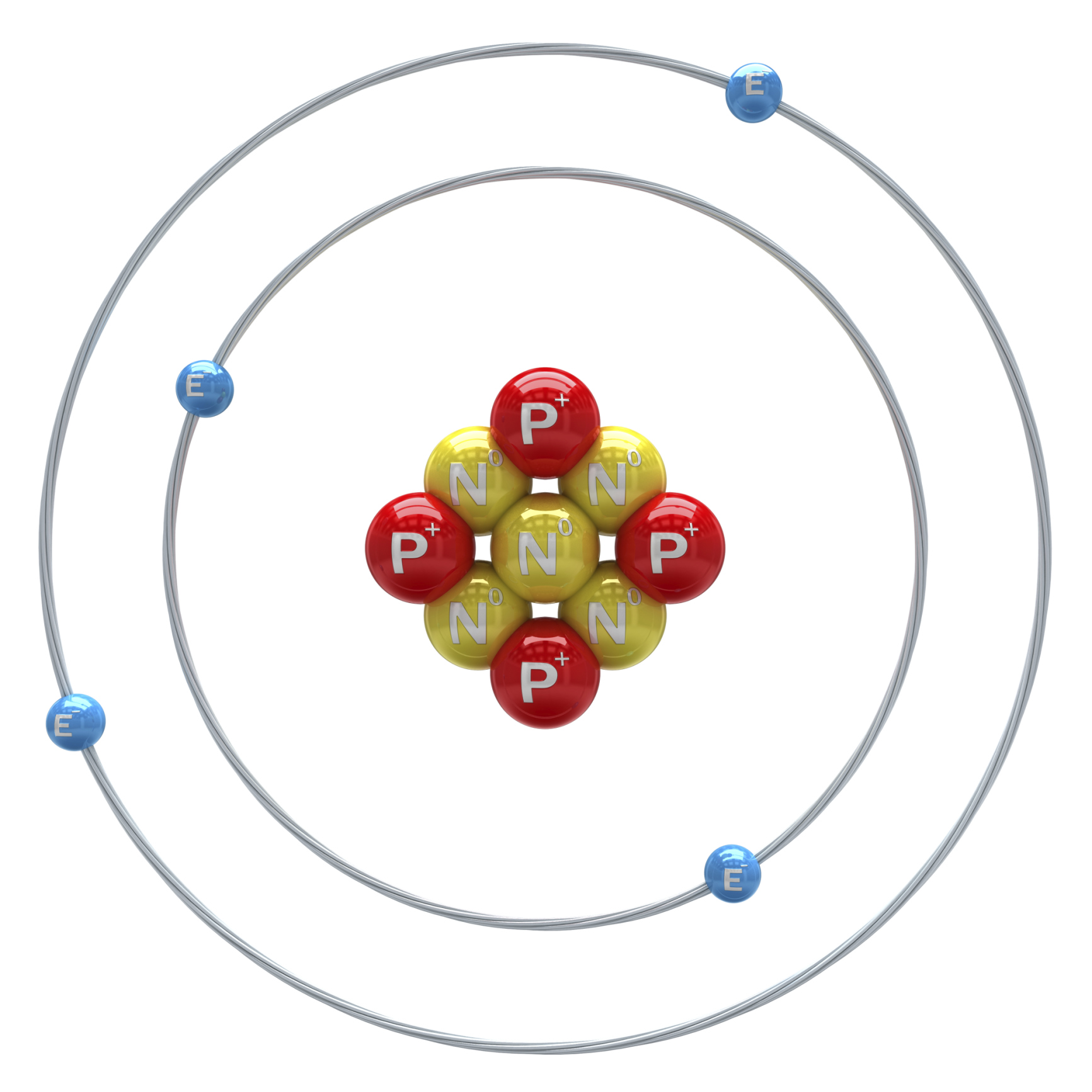 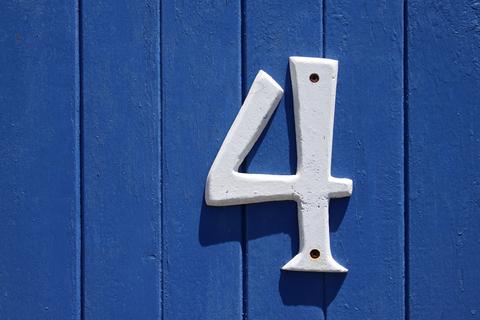 [Speaker Notes: Dalton made 4 observations about an atom’s characteristics. Let’s review them in the next slides.]
1. Atoms cannot be divided, created, or destroyed.
[Speaker Notes: All matter is made of atoms that cannot be divided, created, or destroyed.]
2. Chemical reactions rearrange atoms.
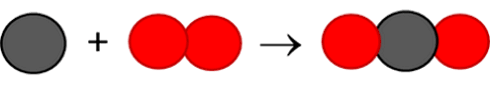 [Speaker Notes: Chemical reactions do not create or destroy atoms. Instead chemical reactions rearrange atoms.]
3. All atoms of a single element are identical.
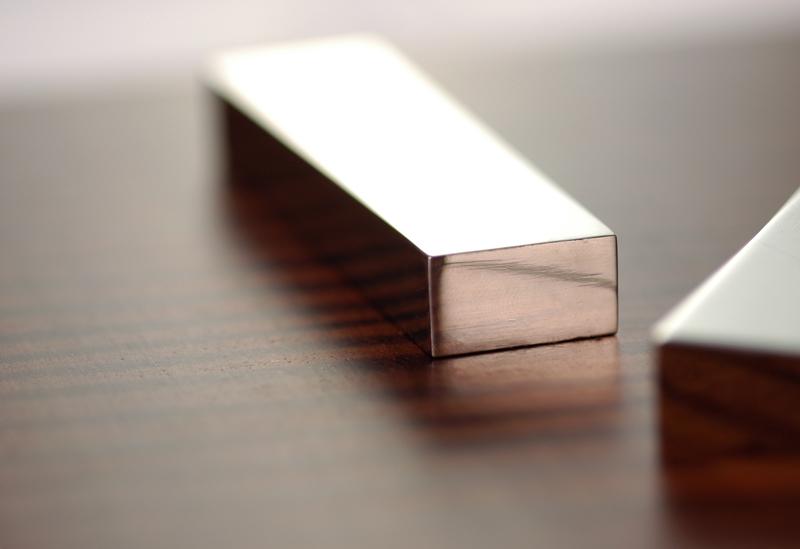 [Speaker Notes: All atoms of an element are identical and different from atoms of another element. i.e. All elements of gold and the same and all elements of silver are the same.]
4. Atoms combine in specific ratios.
[Speaker Notes: 4. Atoms combine in specific ratios—or mathematical proportions—to make compounds.]
Thomson’s Atomic Model:  a sphere with an evenly distributed positive charge with negative electrons mixed in
-
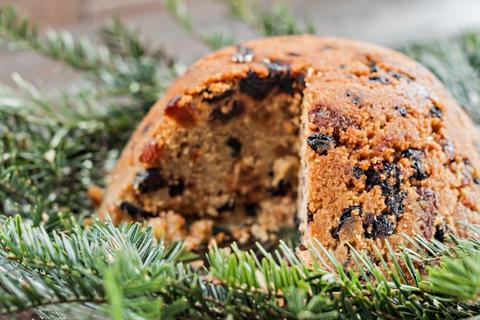 -
-
-
-
-
-
[Speaker Notes: Thomson’s Atomic Model said that an atom is a sphere with an evenly distributed positive charge with negative electrons mixed in. Just like a plum pudding.]
Rutherford’s Atomic Model: atoms consist of a positive center surrounded by electrons in negative space
Positive Center
[Speaker Notes: Rutherford discovered that atoms have a positive center surrounded by electrons in negative space.]
Bohr’s Atomic Model: electrons move in orbitals and, when they change orbitals, they gain energy
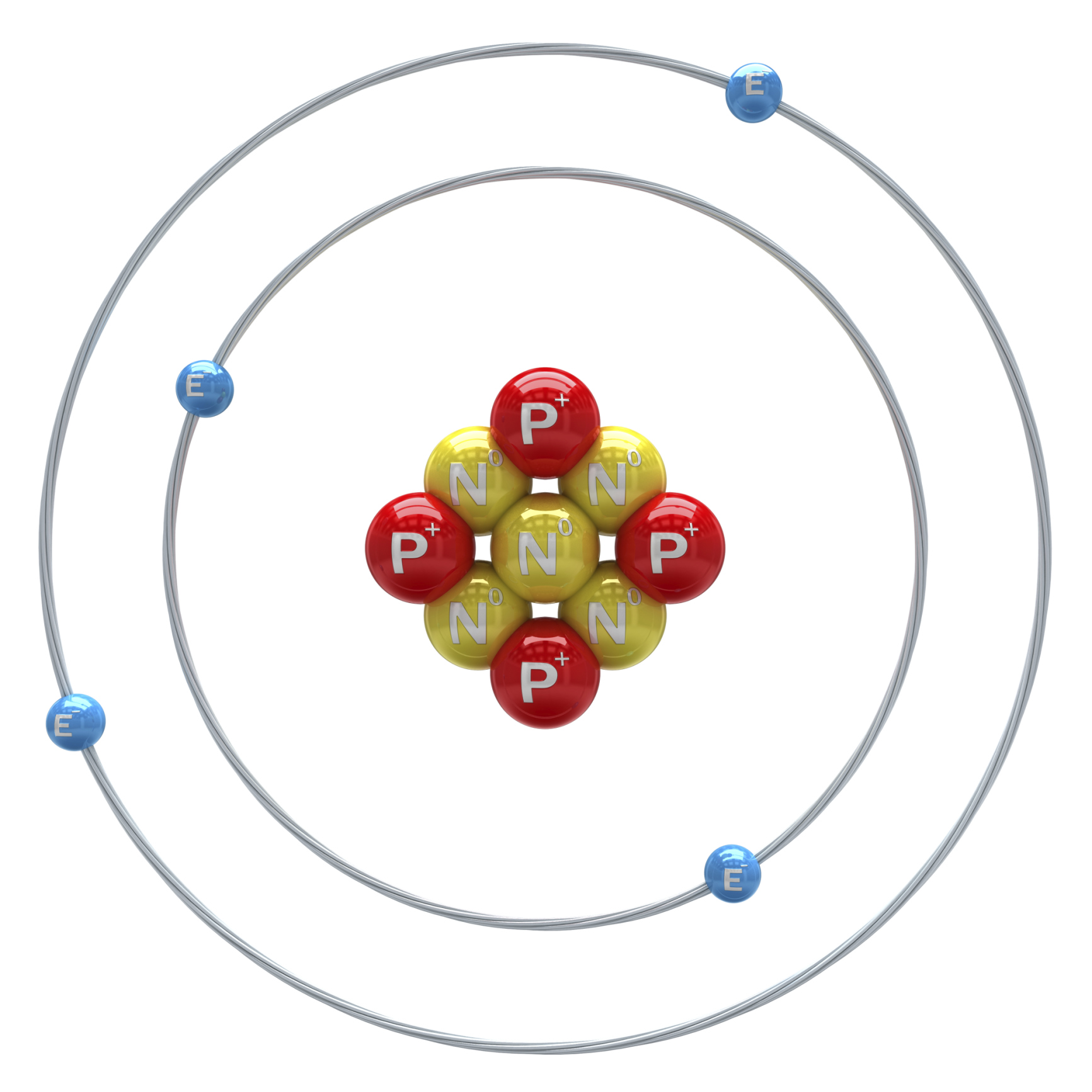 Energy
Energy
[Speaker Notes: Bohr’s Atomic Model said that electrons move in orbitals and, when they change orbitals, they gain energy.]
Modern Atomic Model: orbitals are clouds and shows where electrons are most likely to be
[Speaker Notes: And finally, the modern atomic model looks at orbitals as clouds and shows the area where the electron is most likely to be.]
Big Question: How are the various atomic models related to what we know as the modern atomic model today?
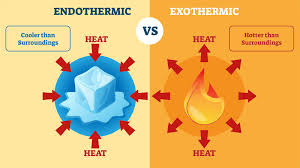 [Speaker Notes: Our Big Question is: How are the various atomic models related to what we know as the modern atomic model today? [Pause and illicit predictions from students.]

I love all these thoughtful scientific hypotheses!  Be sure to keep this question and your predictions in mind as we move through these next few lessons, and we’ll continue to revisit it.]
Simulation Activity
Build an Atom
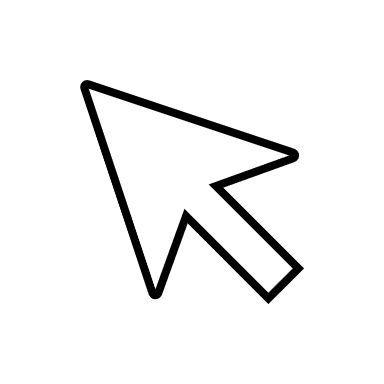 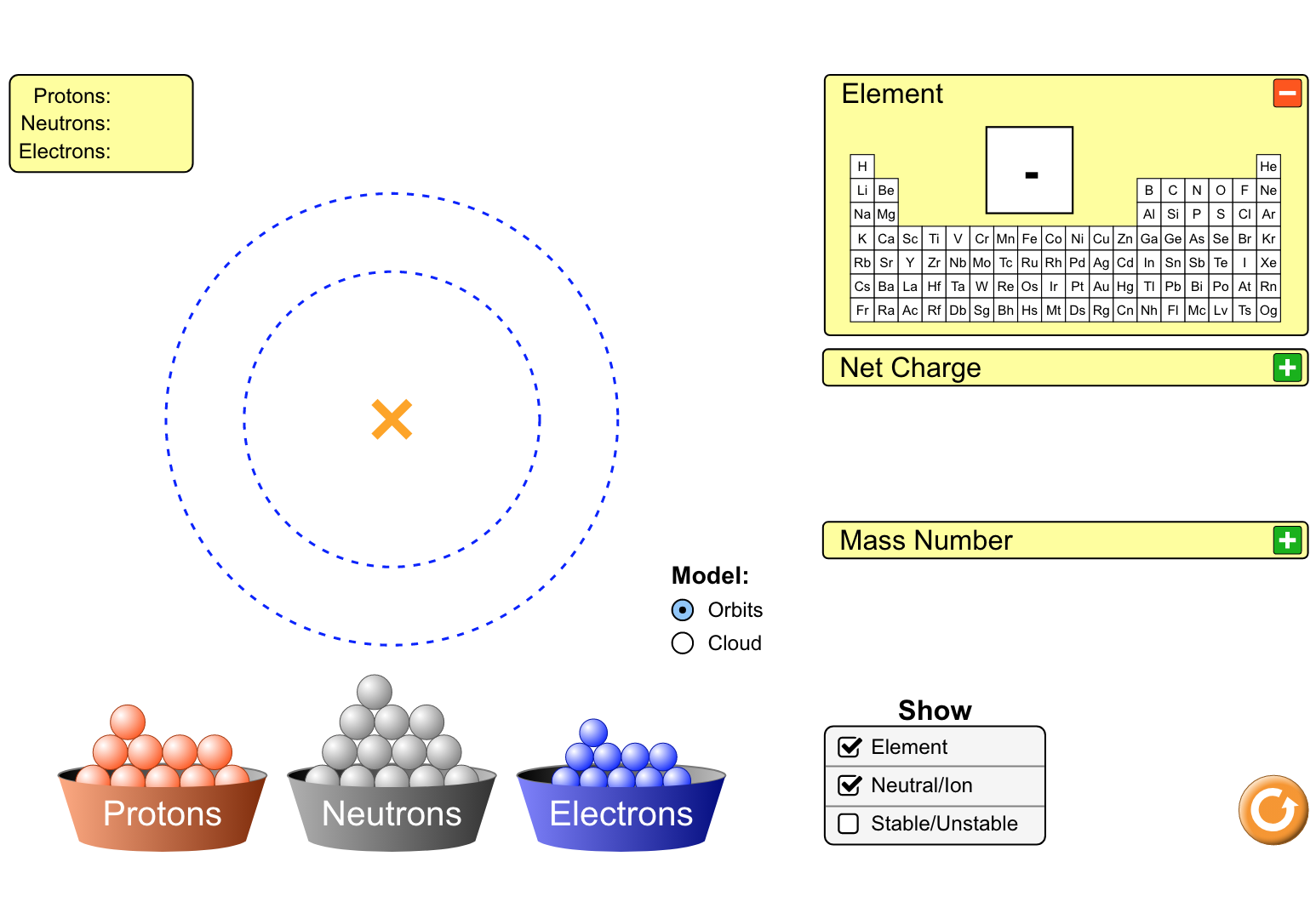 Build an atom out of protons, neutrons, and electrons, and see how the element, charge, and mass change. Then play a game to test your ideas!
Simulation Activity
Rutherford Scattering
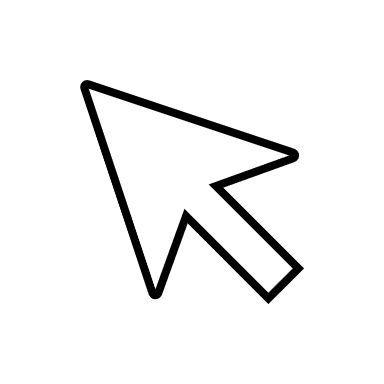 How did Rutherford figure out the structure of the atom without being able to see it? Simulate the famous experiment in which he disproved the Plum Pudding model of the atom by observing alpha particles bouncing off atoms and determining that they must have a small core.
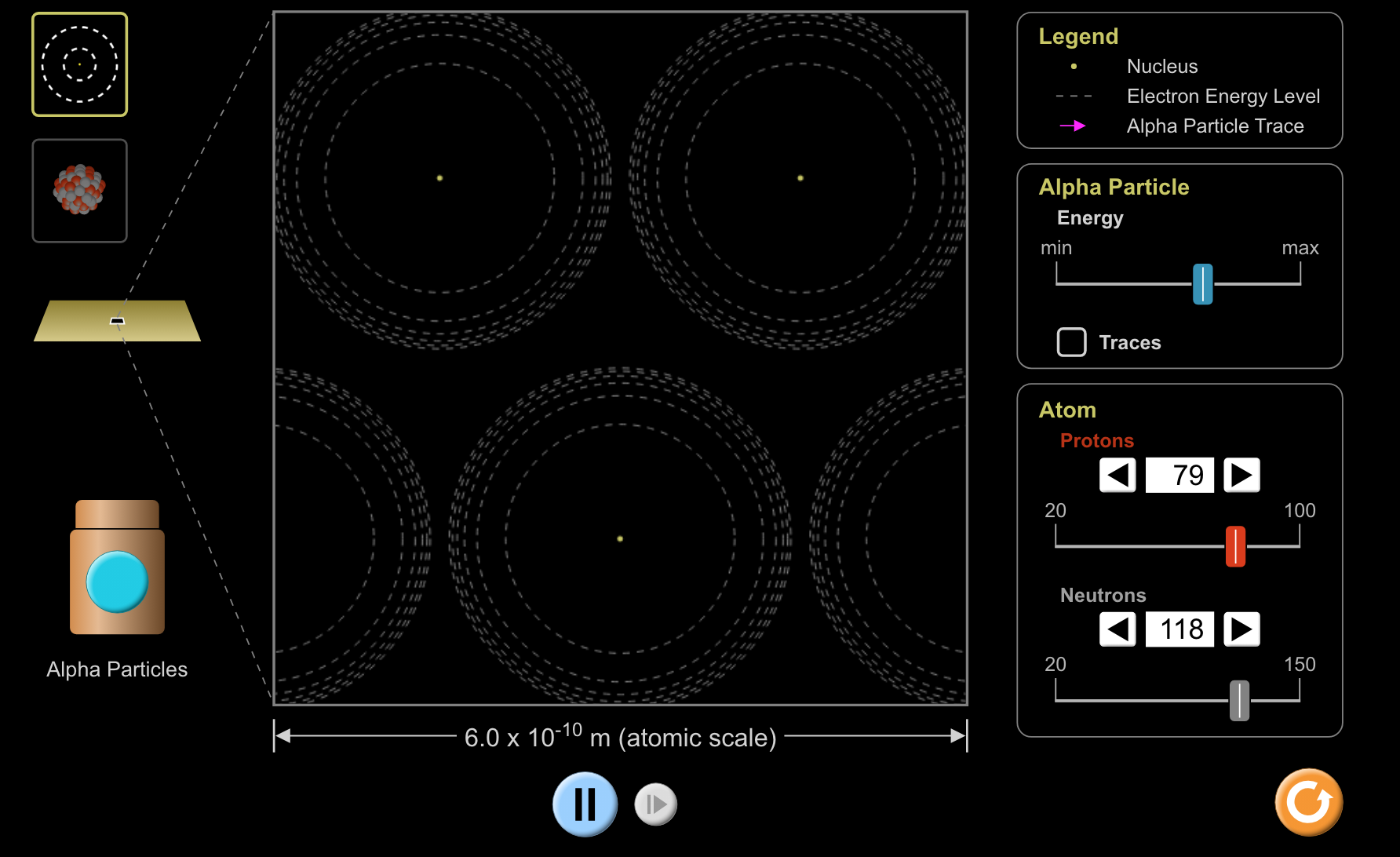 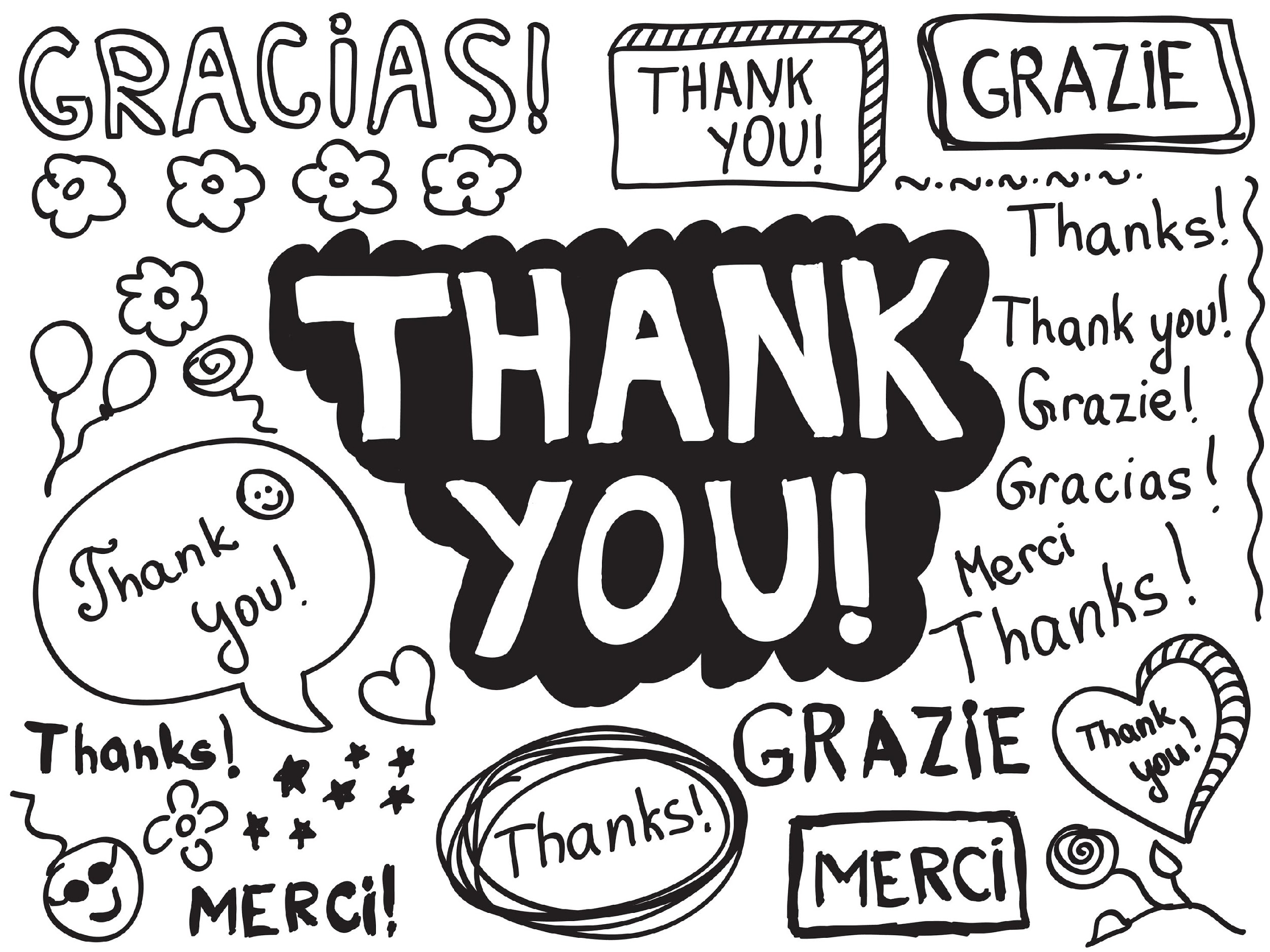 [Speaker Notes: Thanks for watching, and please continue watching CAPs available from this website.]
This Video Was Created With Resources From:
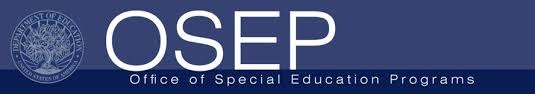 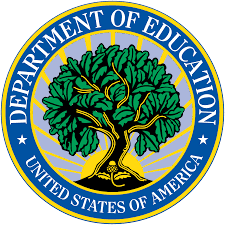 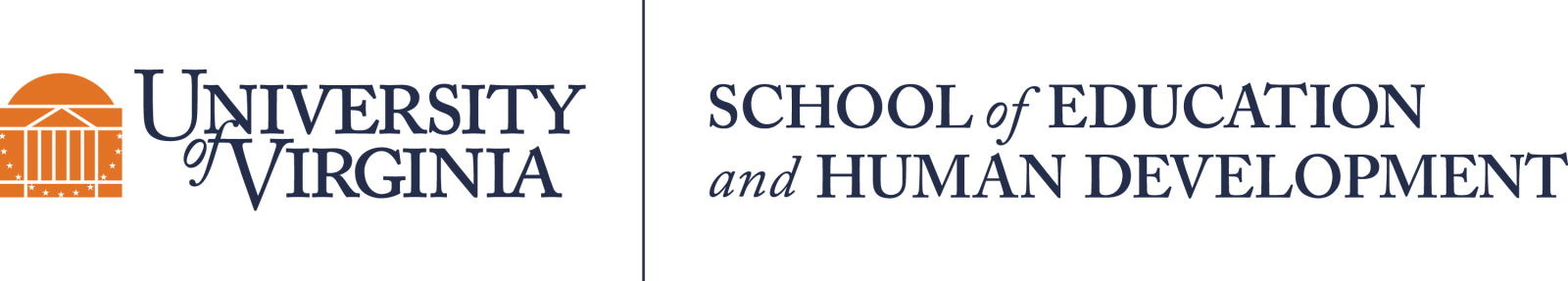 Questions or Comments

 Michael Kennedy, Ph.D.          MKennedy@Virginia.edu 
Rachel L Kunemund, Ph.D.	             rk8vm@virginia.edu